Сотрудничество и креативность как основа современных технологий и условия формирования и развития иноязычной компетенции учащихся.
Тиунова Елена Вадимовна 
Учитель английского языка МБОУ ВОК СП школа 121
Are you telling the truth  ?
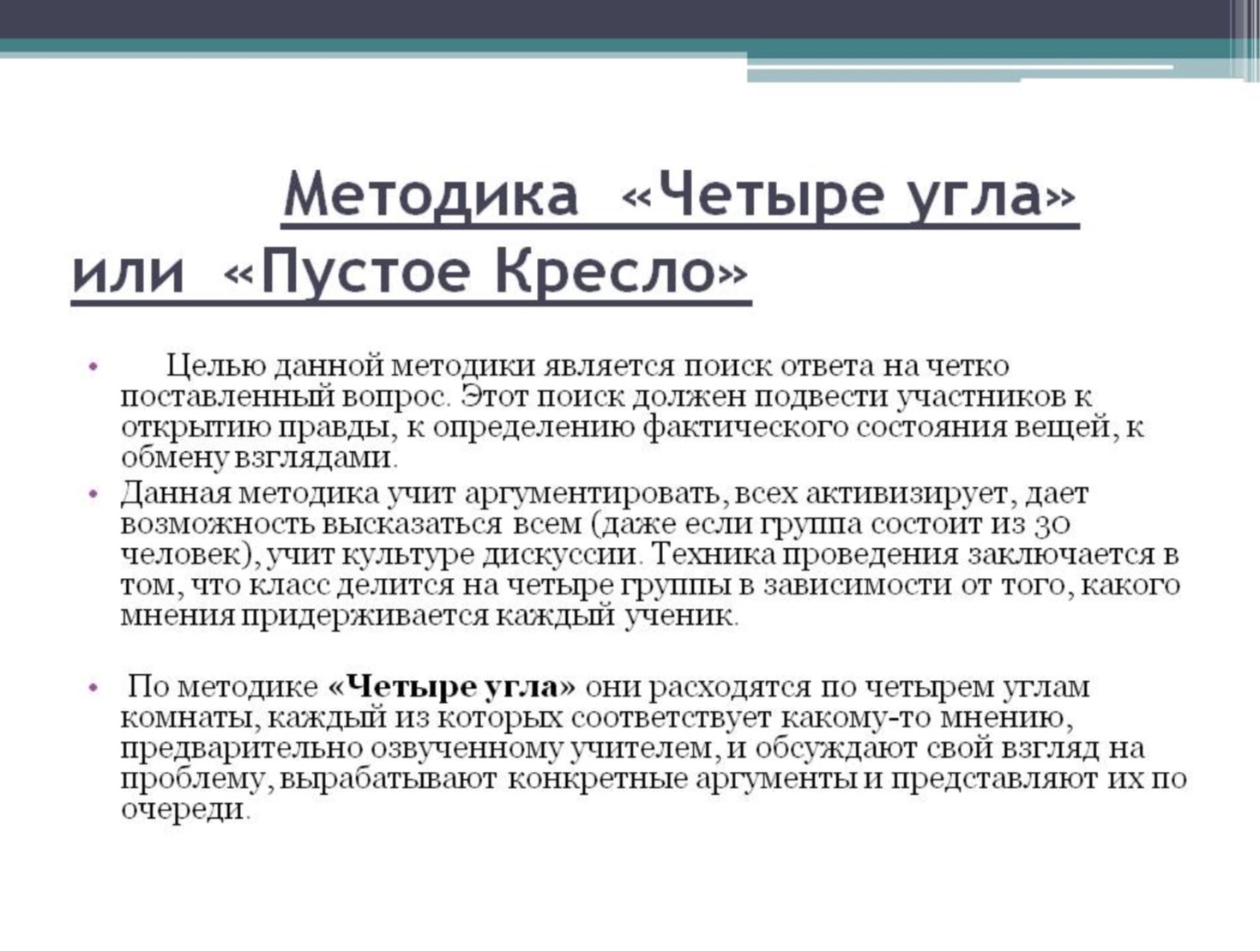 4 corners
Agree
Disagree
Agree more
Disagree more
Bananas are
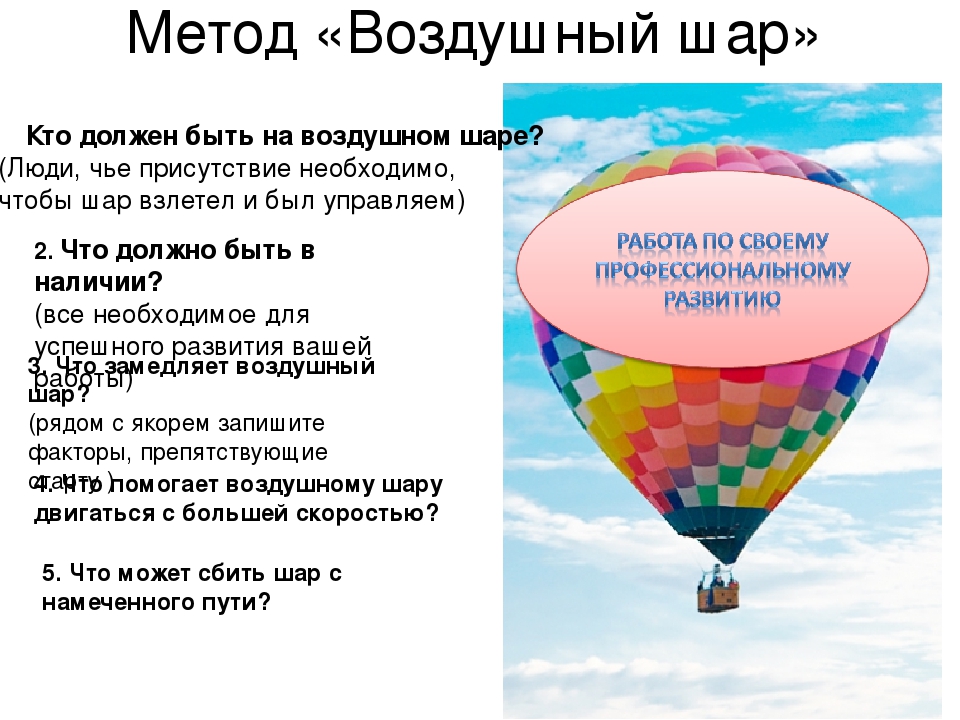 An air-balloon trip
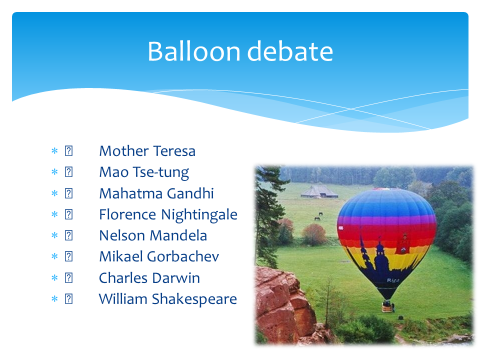 www.vk.com/egppt
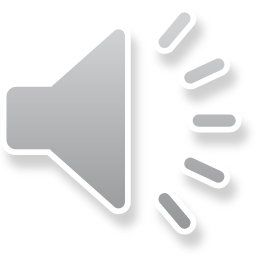 GO
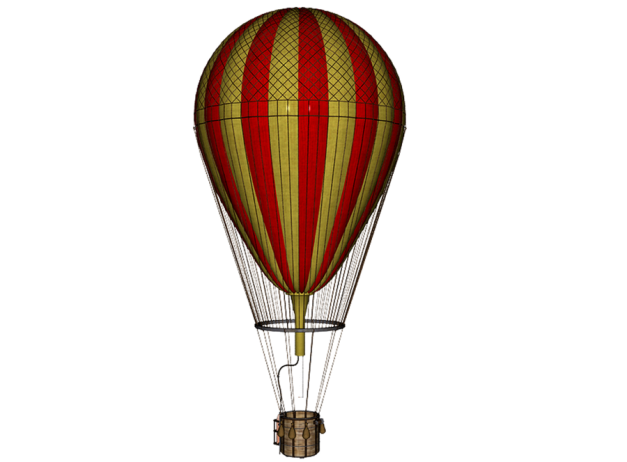 At a remote island, a volcano suddenly started to erupt. There was 
no time to escape and there were no means of transportation off the small island except for one hot air balloon. 
    All of the people managed to climb aboard the hot air balloon but
it’s dangerously heavy. If one person is thrown overboard, the balloon will make it to the safety of a distant island. If not, everyone will die.
    The question is, who should be pushed out of the hot air balloon?
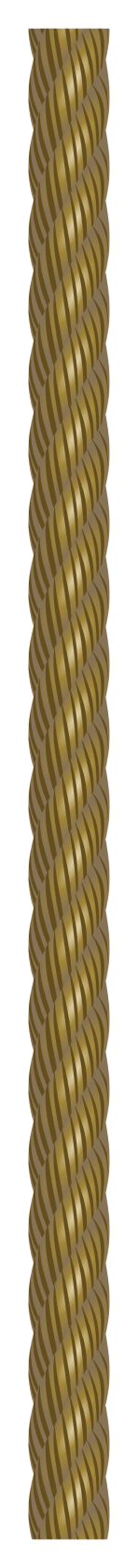 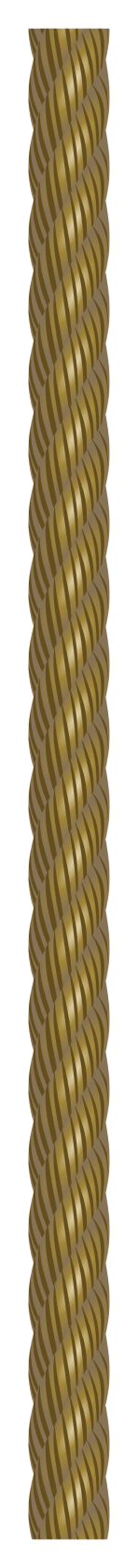 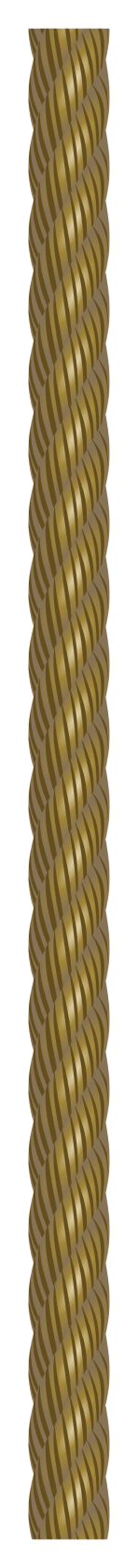 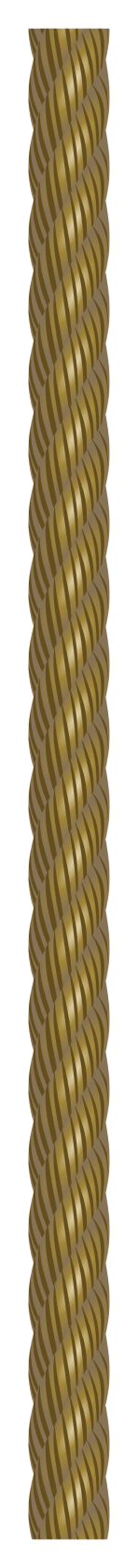 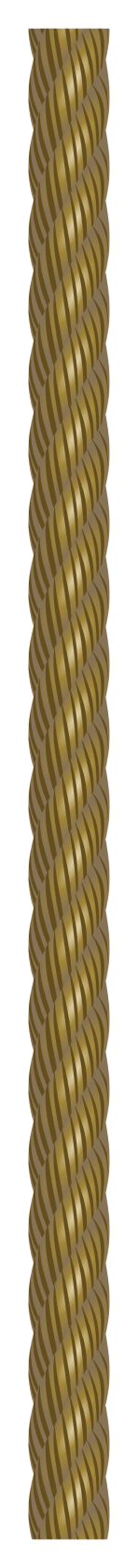 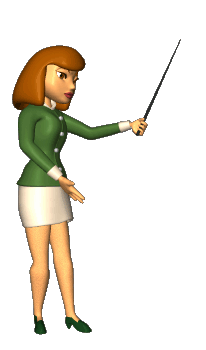 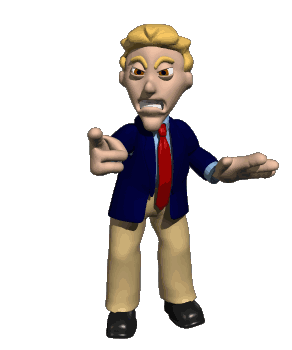 Who will be 
thrown overboard?
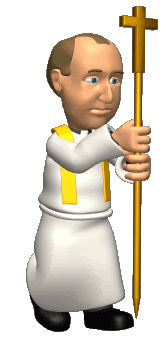 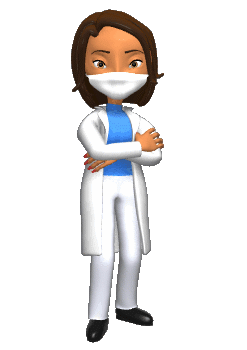 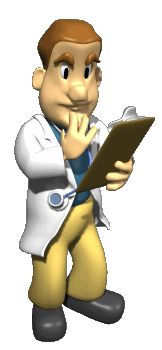 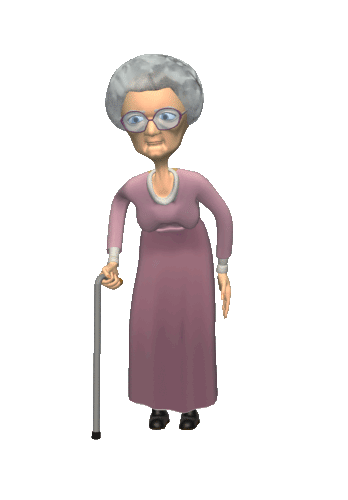 The Boy scout
The Doctor
The Priest
The Nurse
The Volunteer
The Builder
The Teacher
The Politician
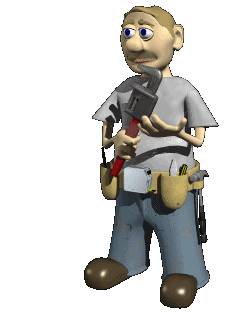 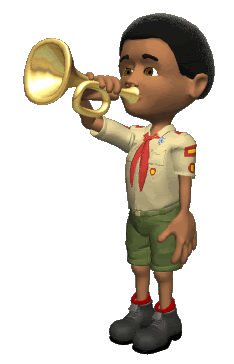 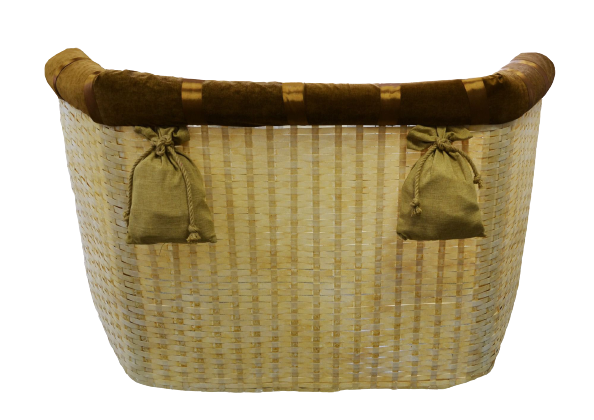 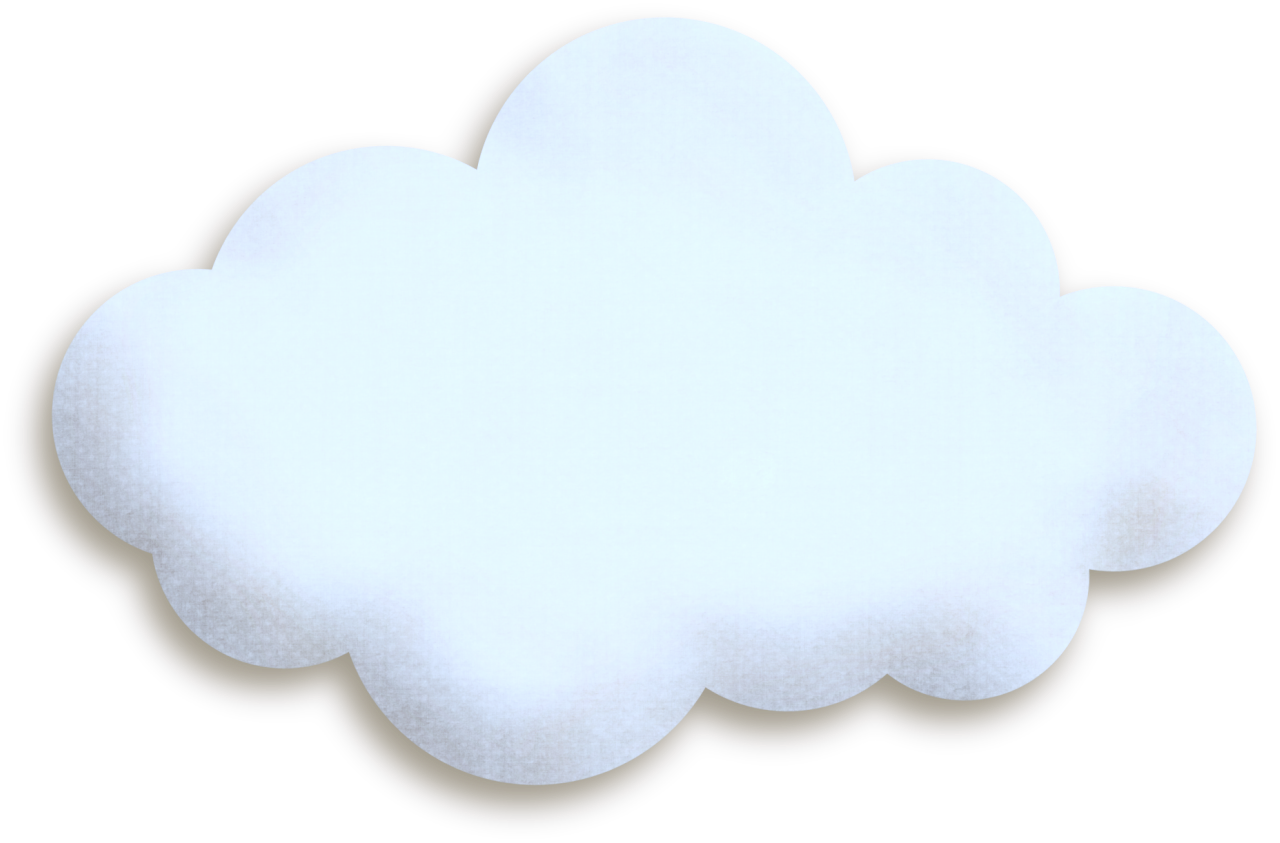 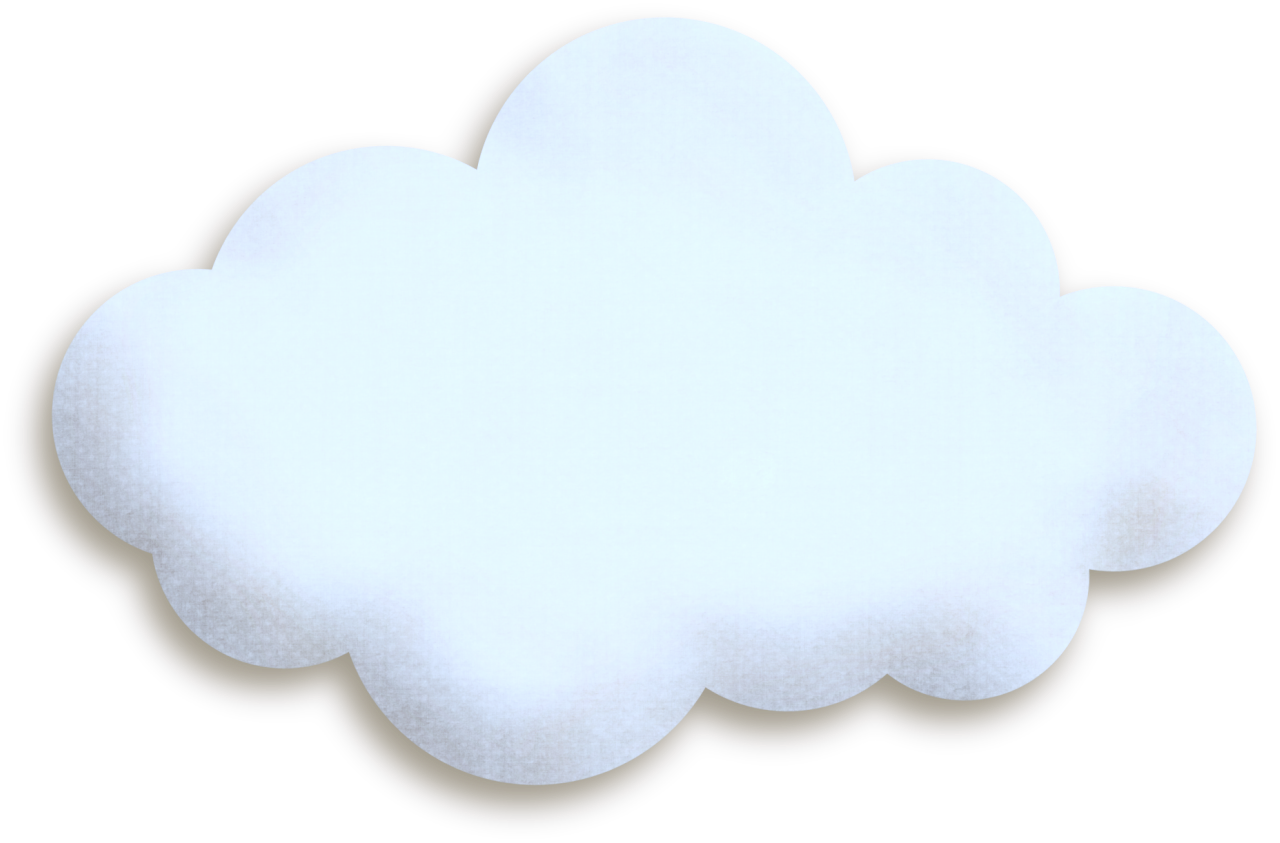 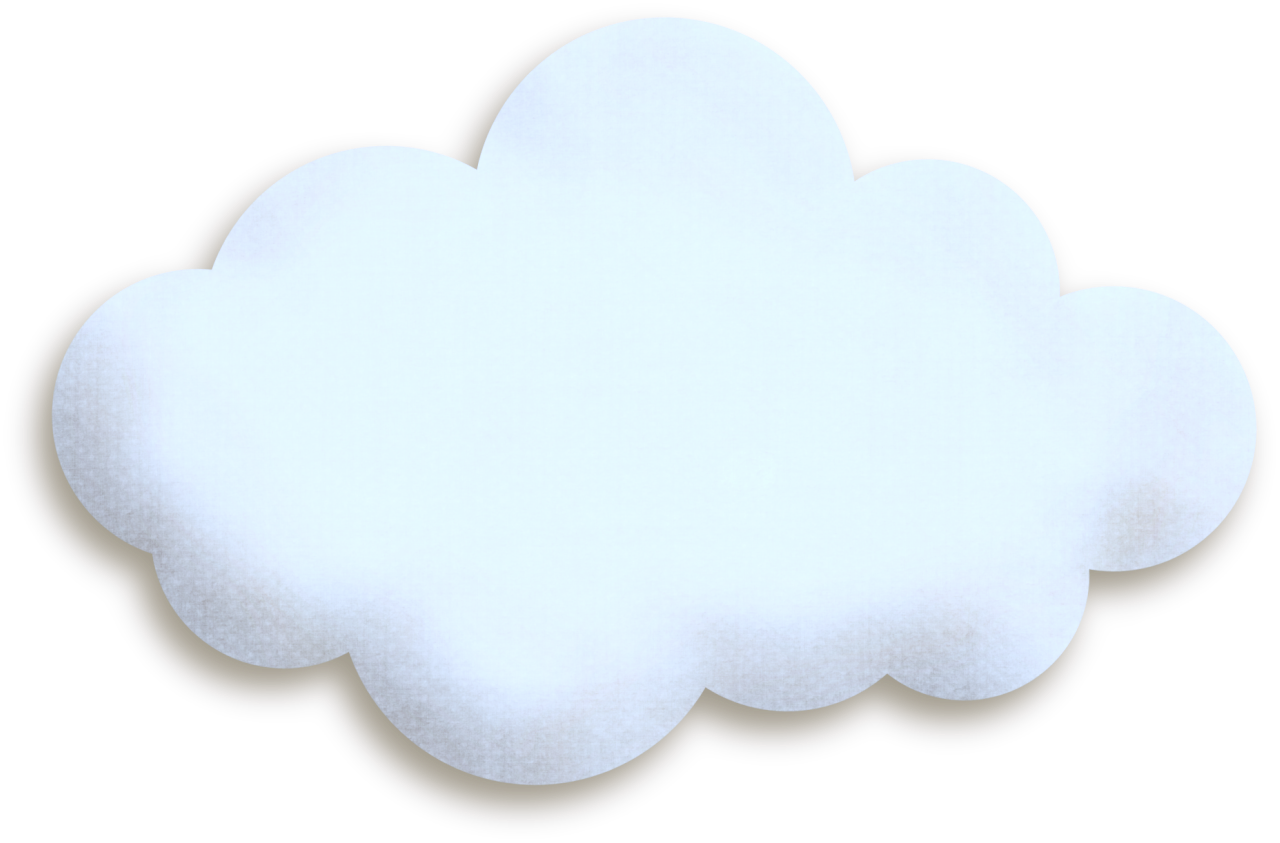 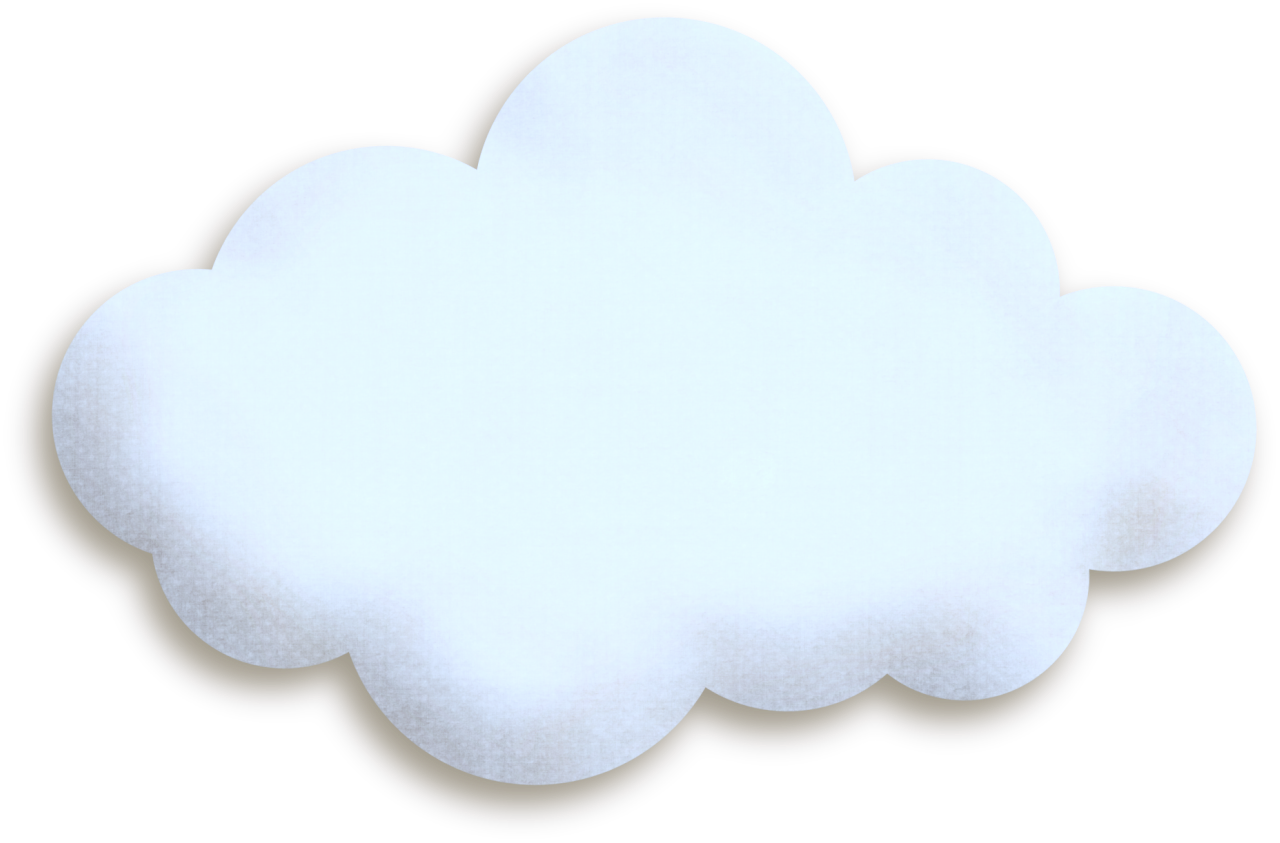 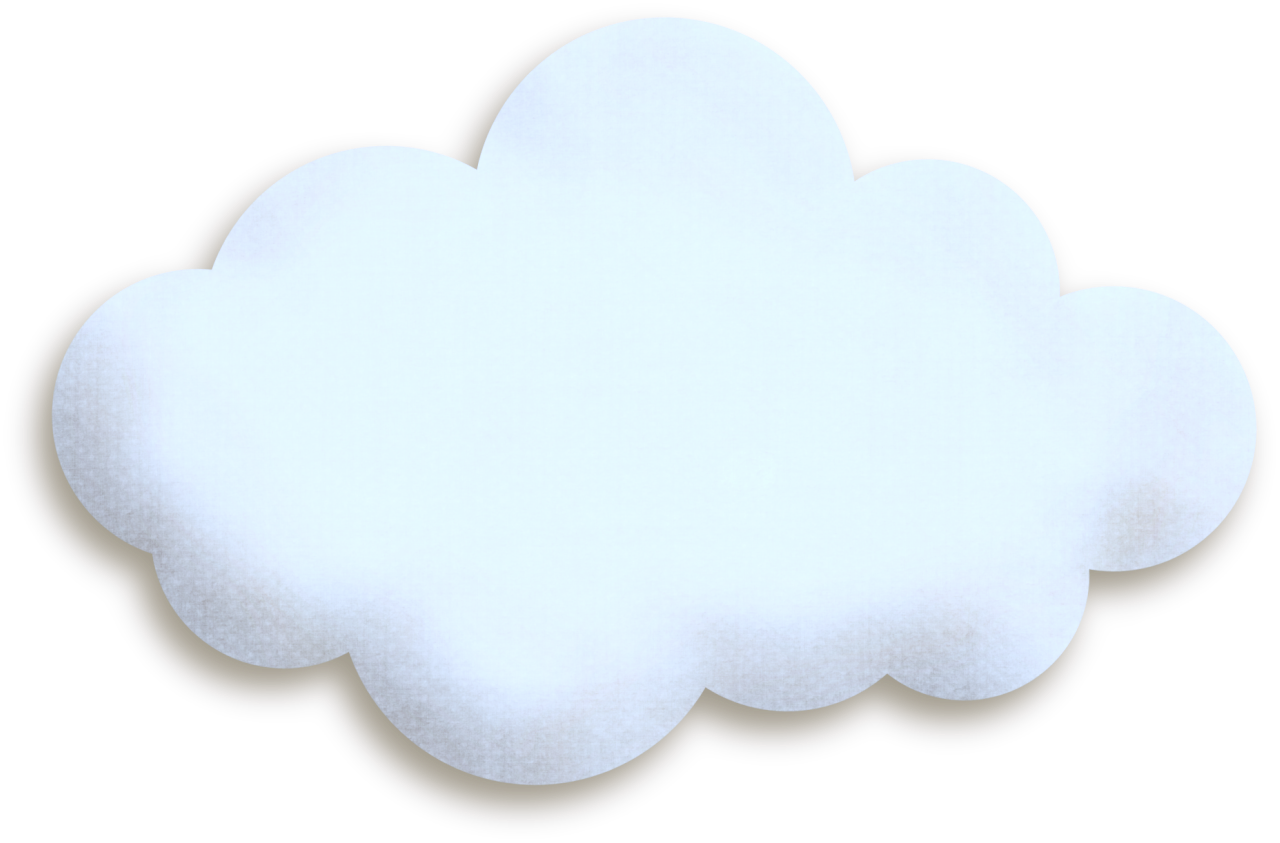 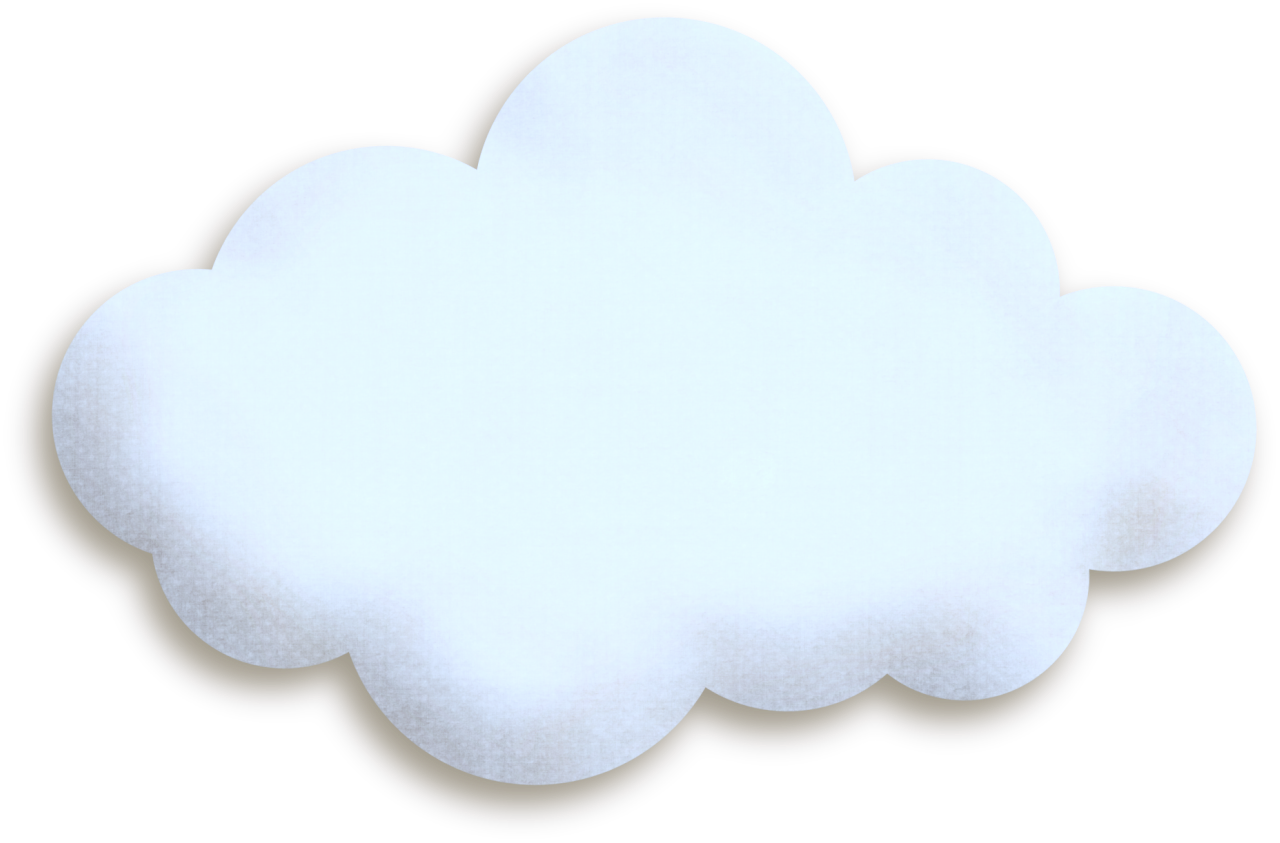 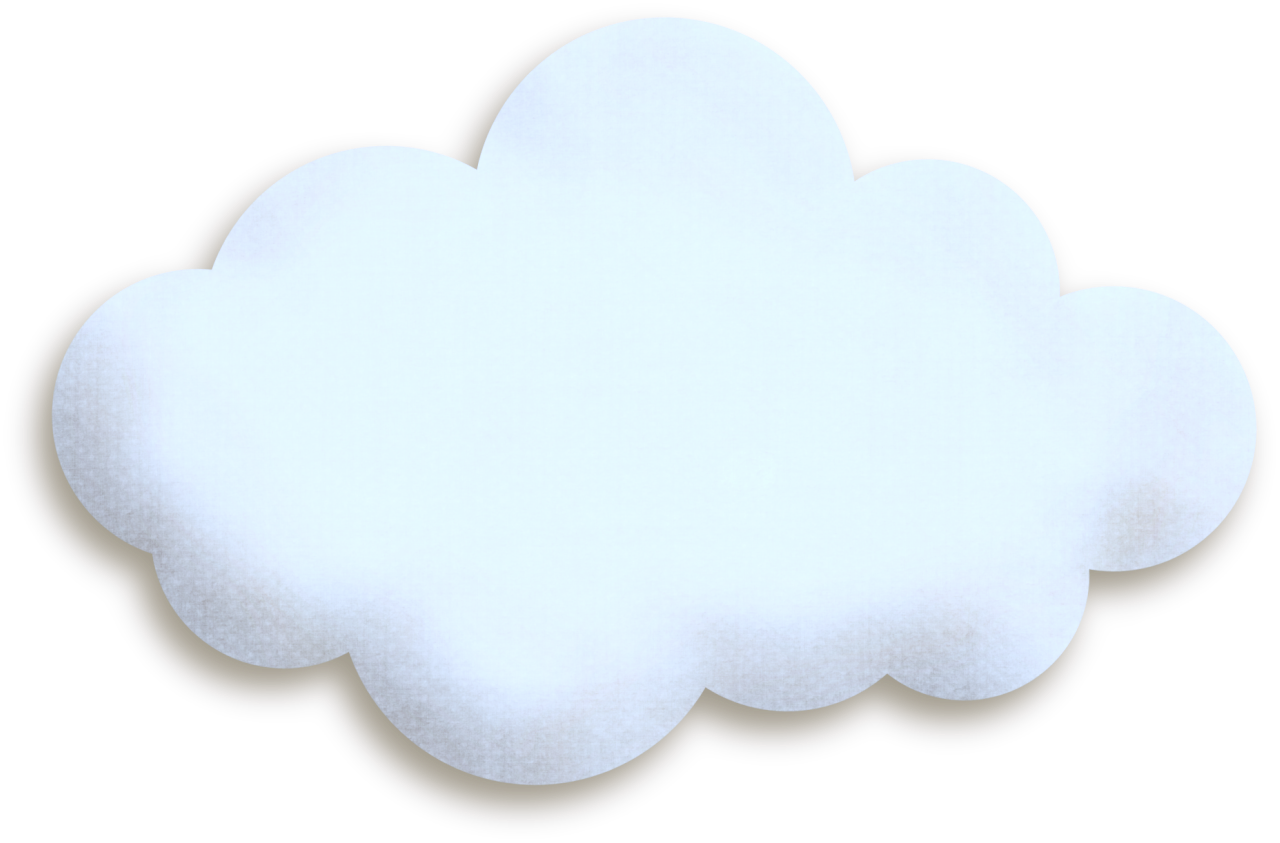 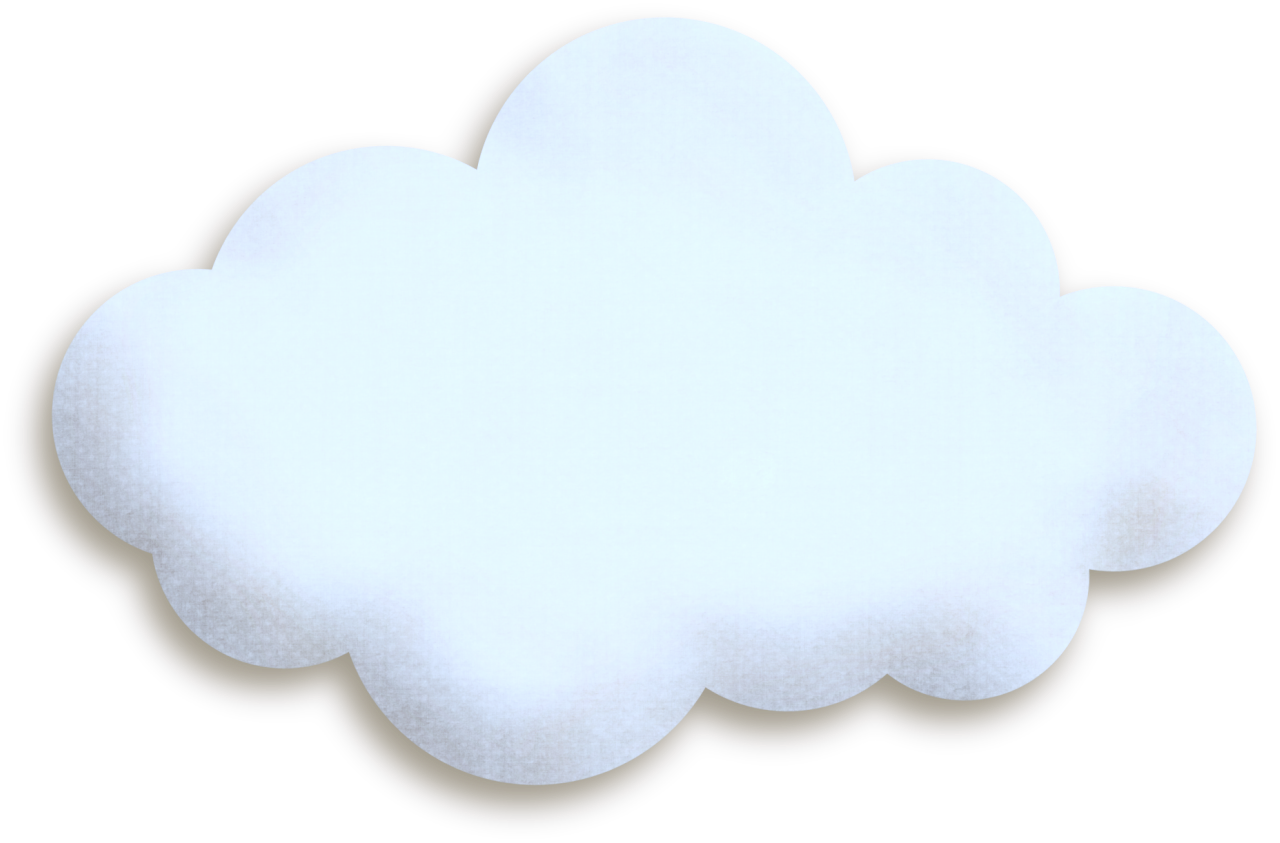 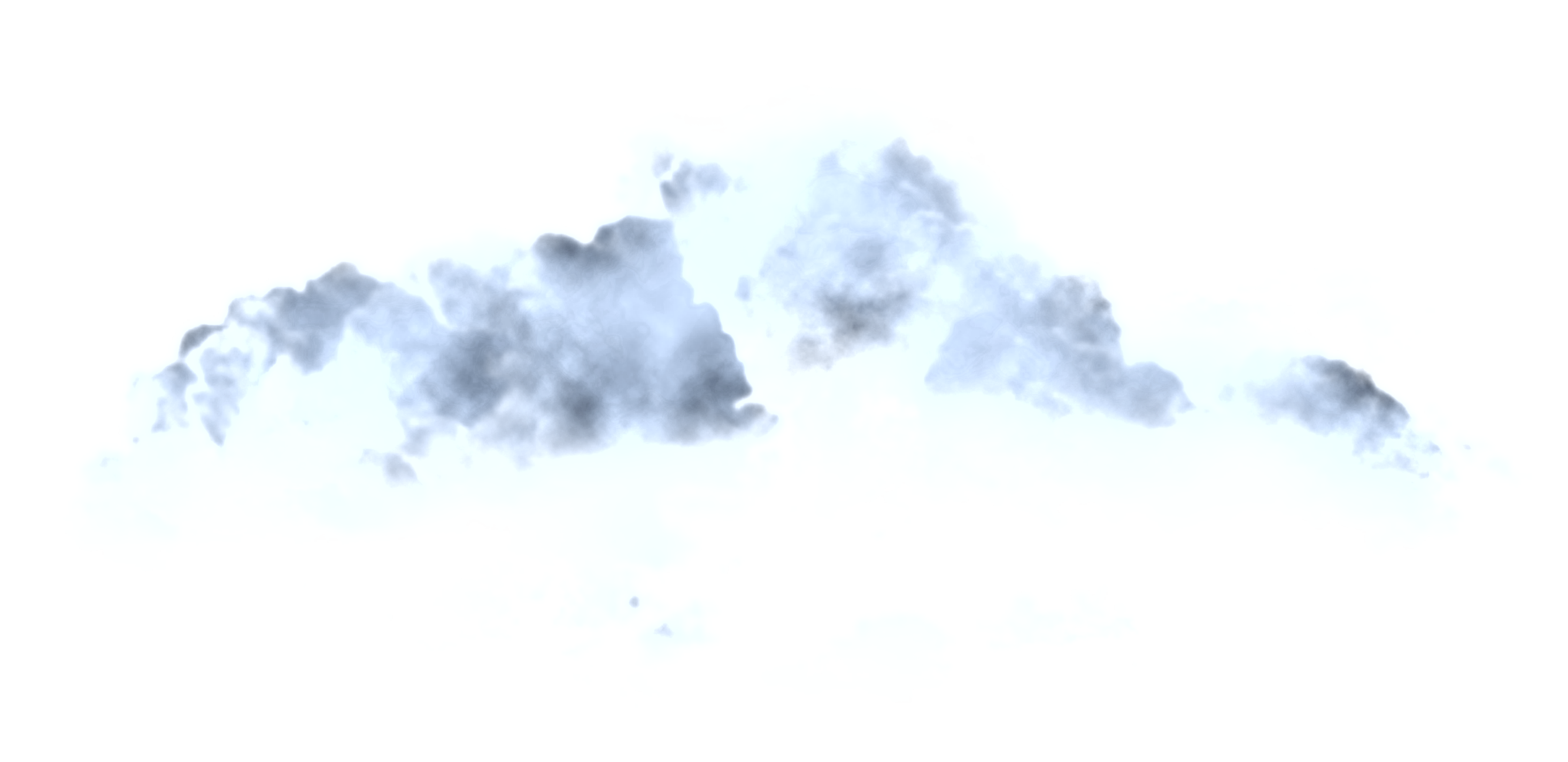 The Volunteer
The Boy scout
The Politician
The Teacher
The Builder
The Doctor
The Nurse
The Priest
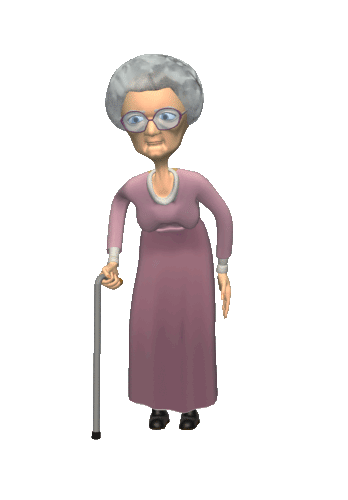 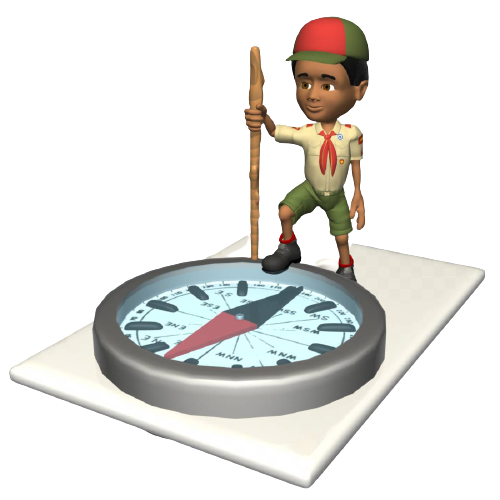 Click a person to get some information.
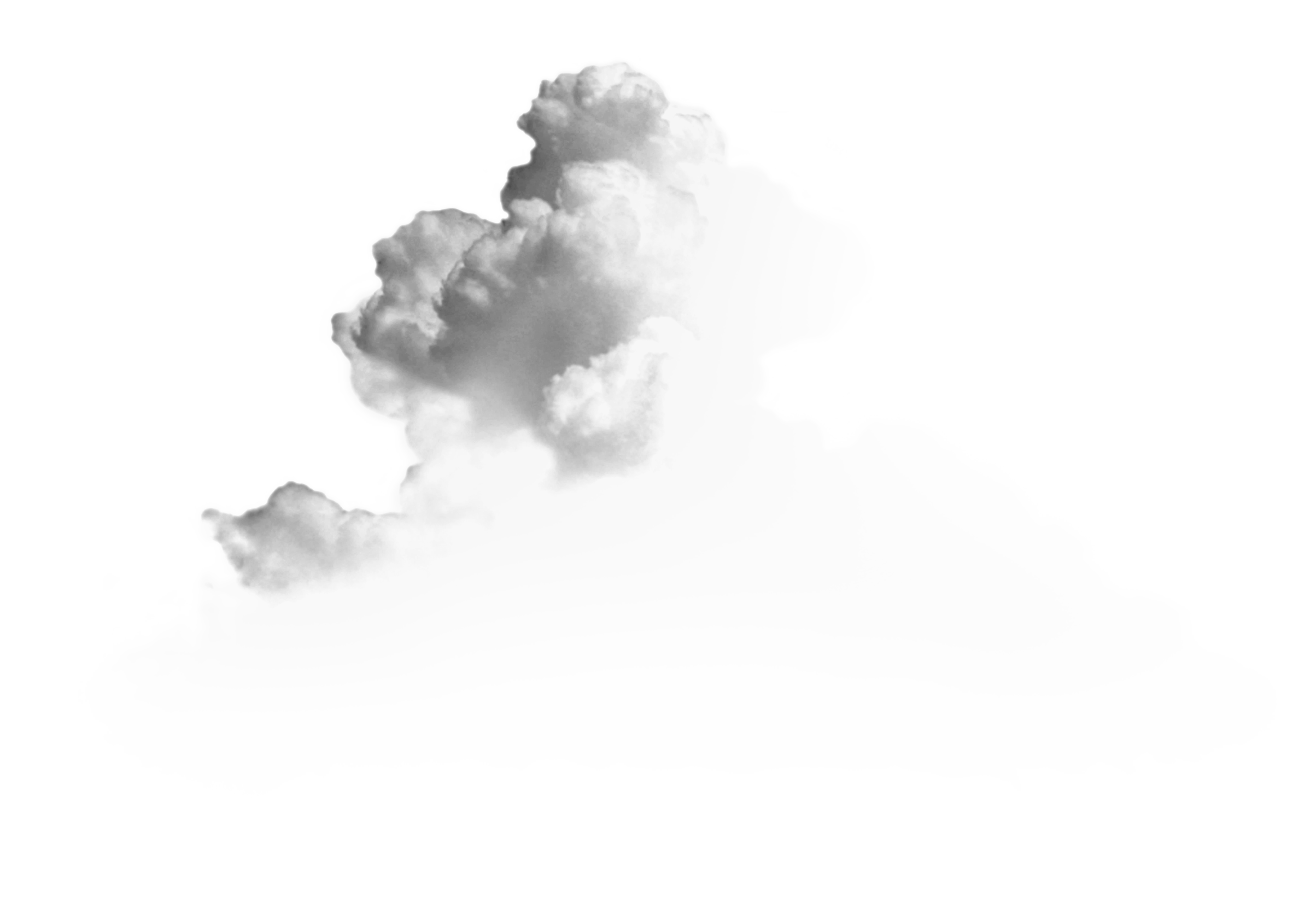 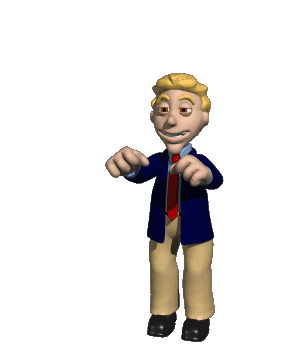 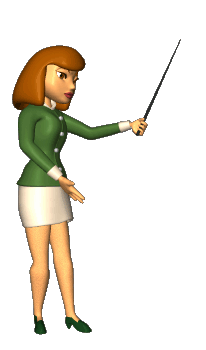 Very popular & outgoing,
optimistic.
Hardworking, gentle,
always ready to help.
Natural leader,
good communicator.
Very friendly & generous.
Likes to gossip.
Intelligent, quiet,
a very good doctor.
Strong & can build
almost anything.
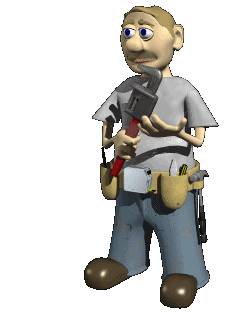 Clever, fun to be with,
always helping others.
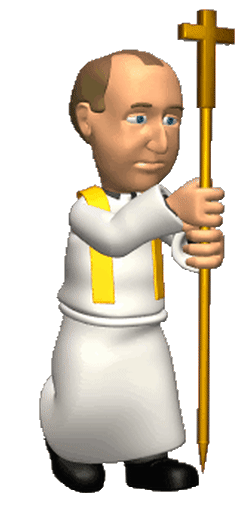 Age: 45
Married
3 kids
(1 is adopted)
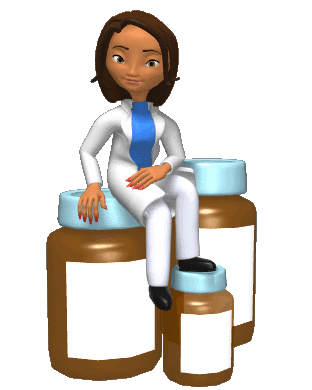 Honest, basic survival skills,
a good student.
Age: 25
Engaged
2 sisters
1 brother
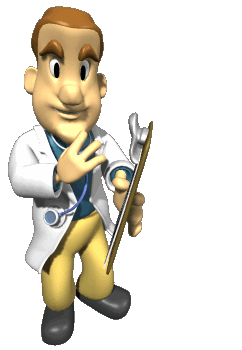 Age: 16
Single
1 sister
Age: 33
Single
2 brothers
Age: 42
Married
2 kids
Age: 56
Married
3 kids
Age: 39
Married
2 sons
Age: 28
Married
No kids
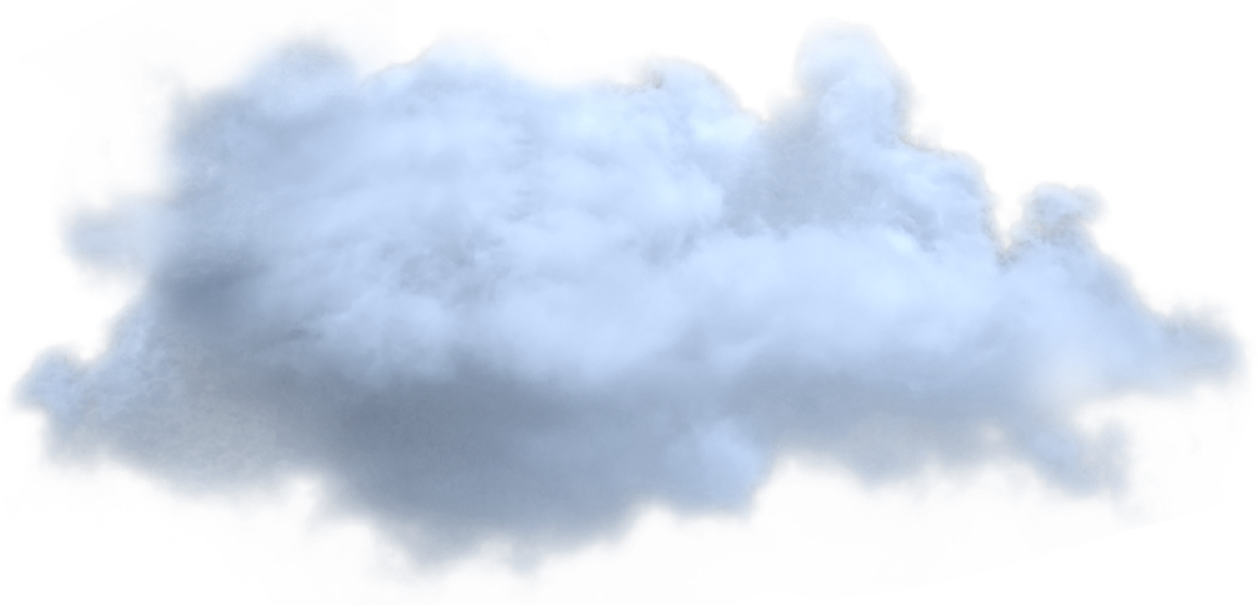 Make sentences:
CLICK
CLICK
CLICK
CLICK
CLICK
CLICK
CLICK
CLICK
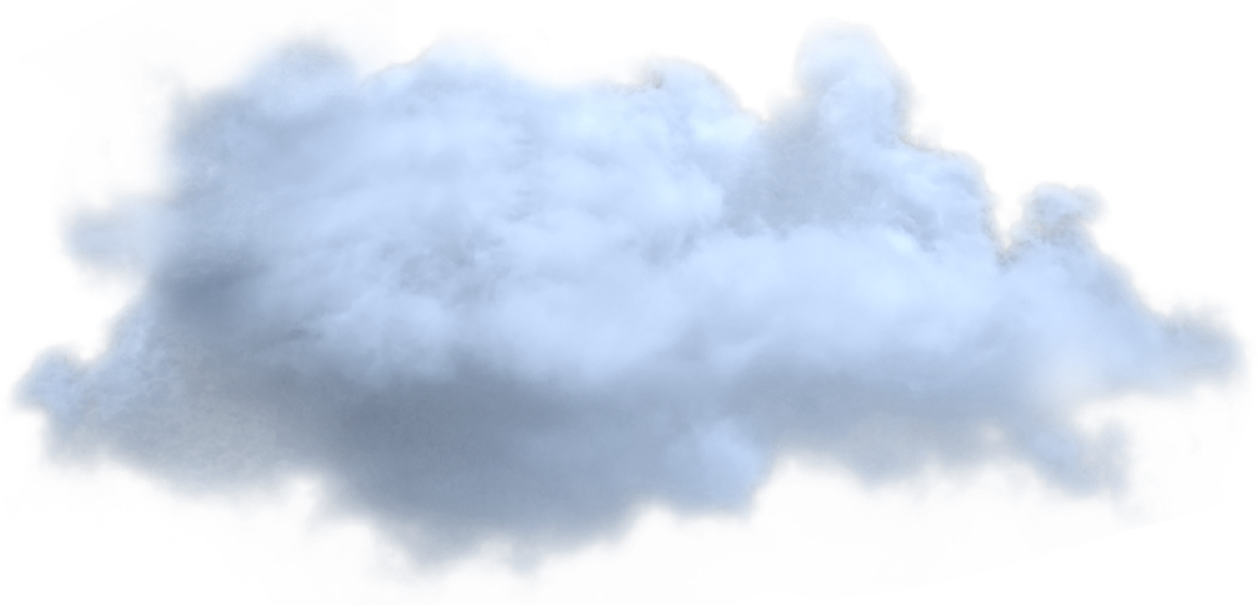 Likes talking, shopping
 & gardening.
Likes building things &
using a computer.
Likes travelling, cooking
& gardening.
Likes baking &
visiting elderly people.
Likes fixing things &
being with his family.
Likes working &
 playing chess.
Likes fishing, sports 
& camping.
Likes swimming &
 playing the piano.
……… SHOULD ……… because ………
www.vk.com/egppt
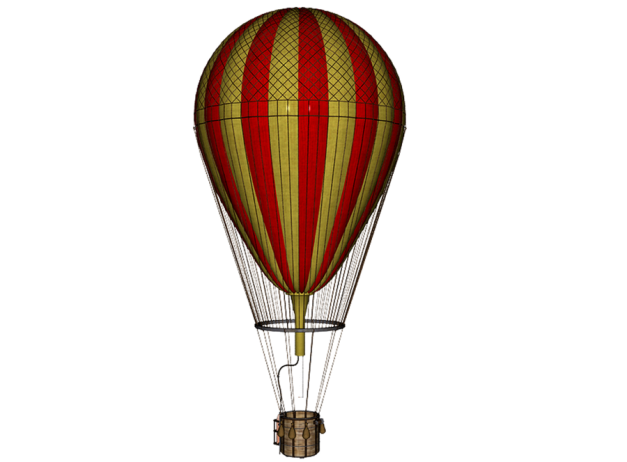 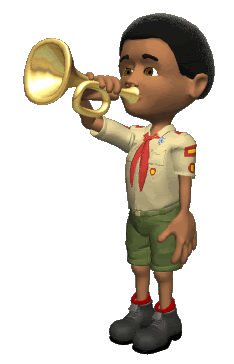 BACK
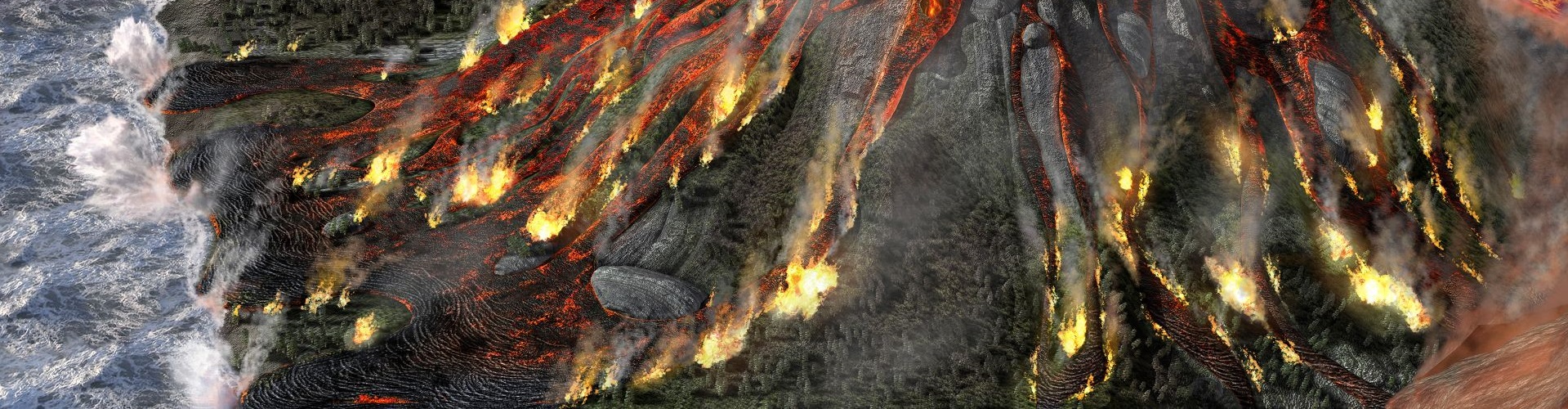 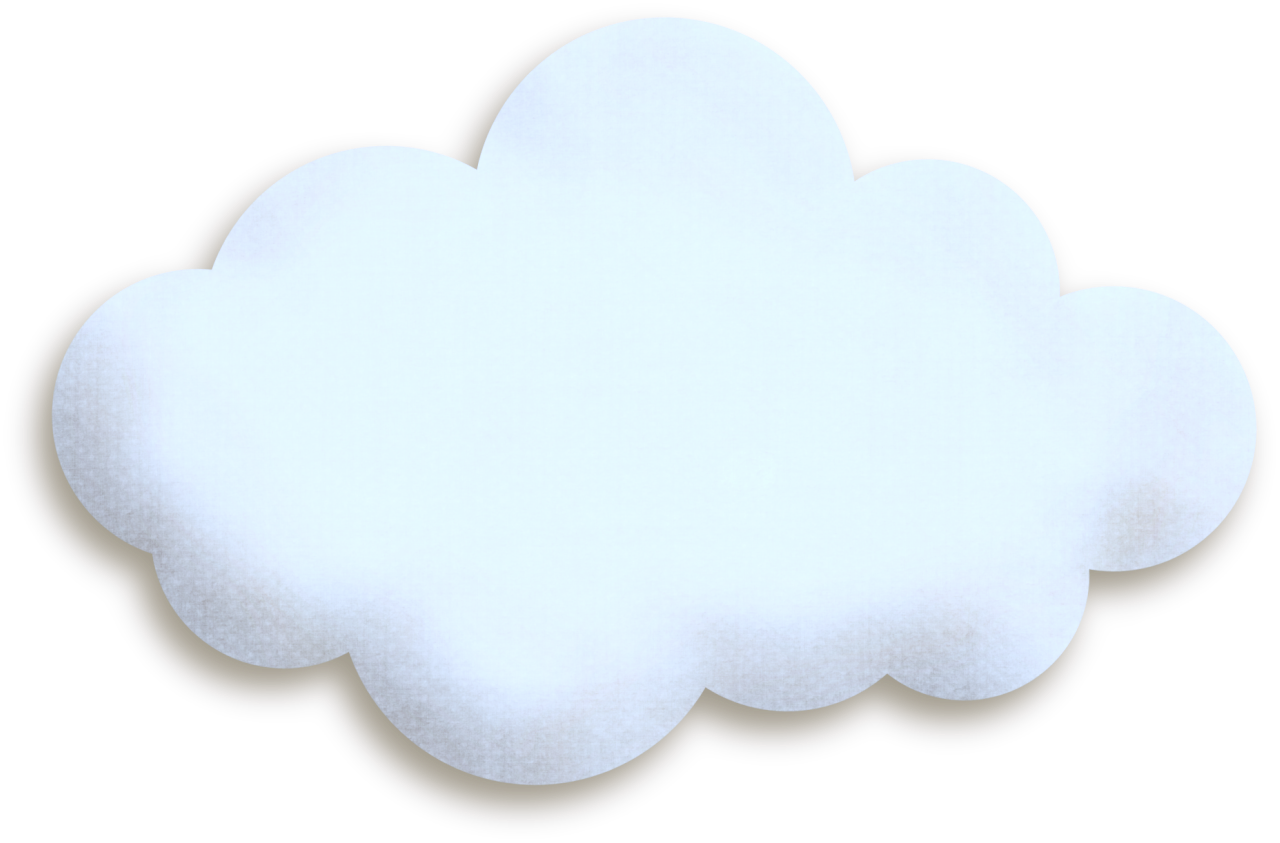 The Boy scout 
has been put on probation
for public indecency.
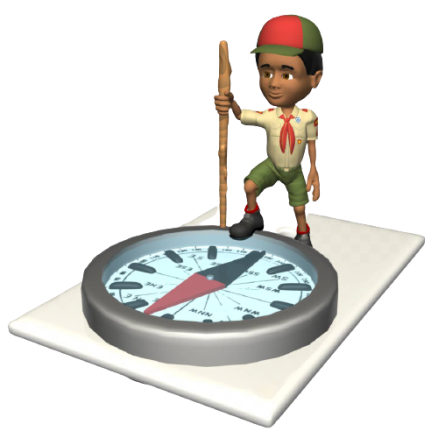 www.vk.com/egppt
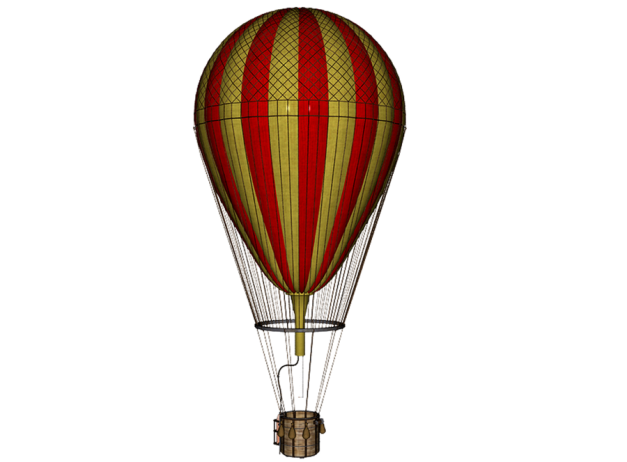 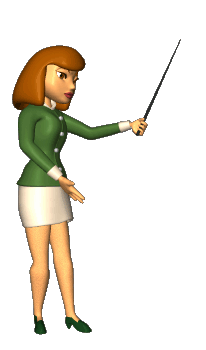 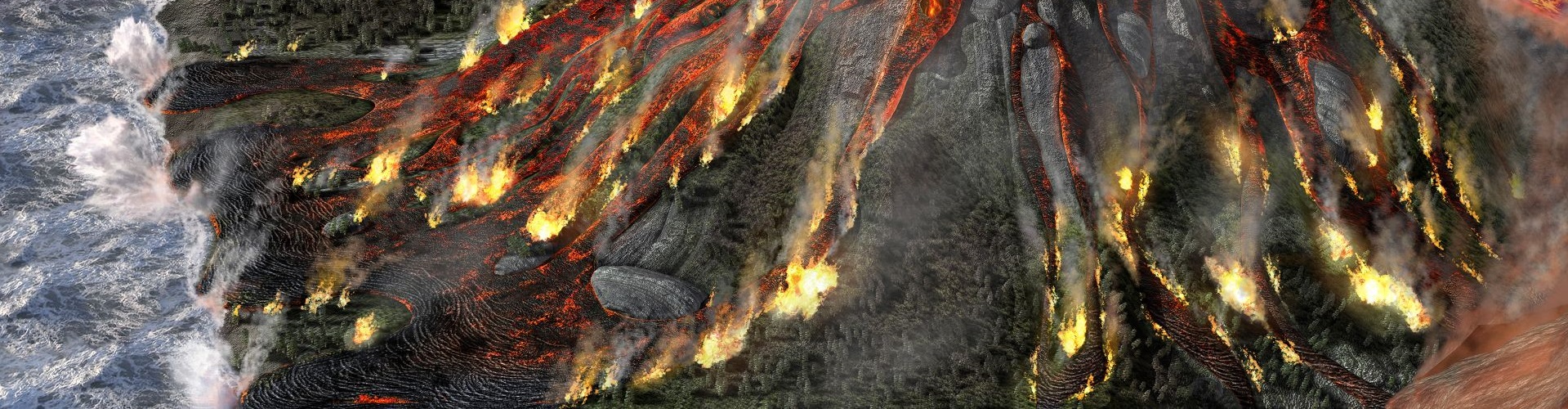 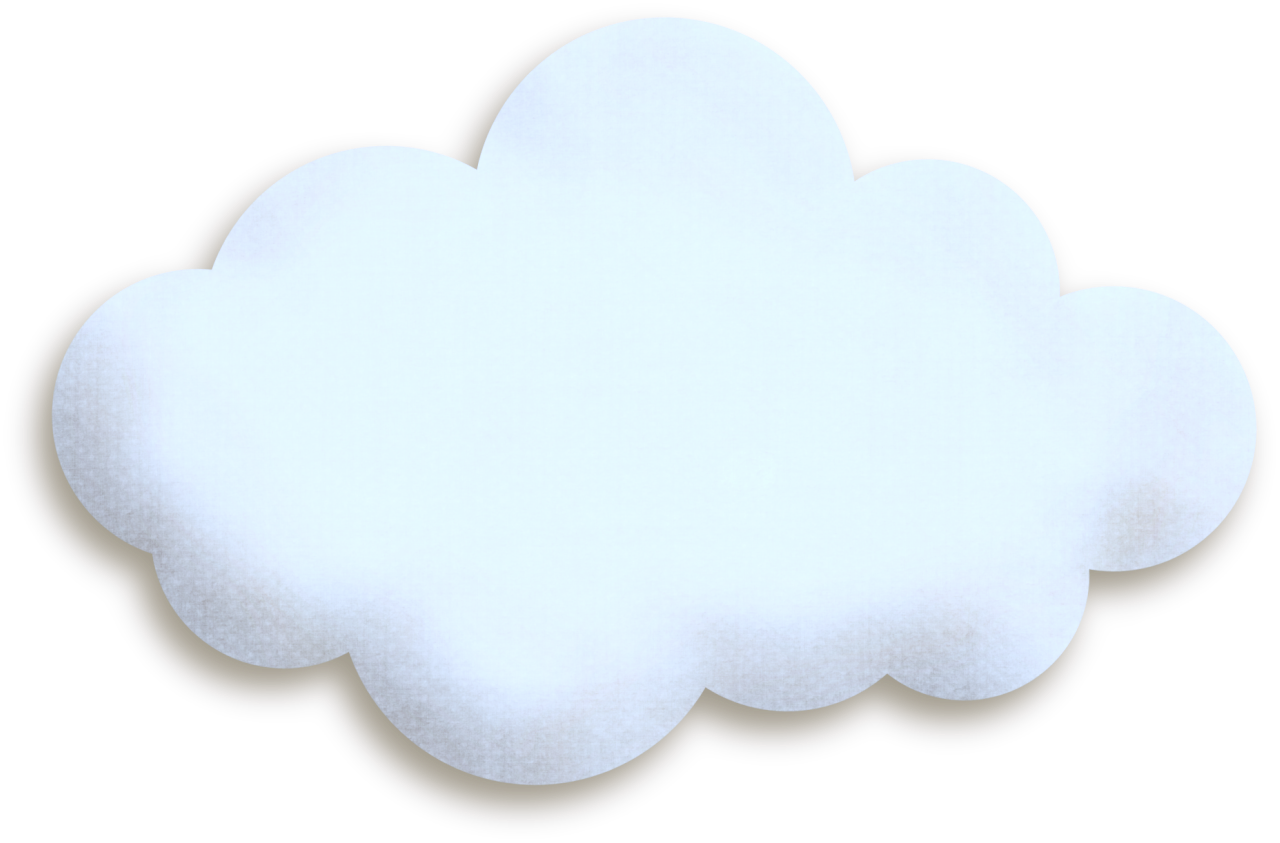 The Teacher
divorced her first husband 
so that she could marry
her boyfriend.
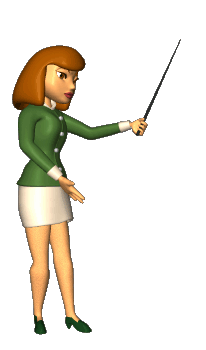 BACK
www.vk.com/egppt
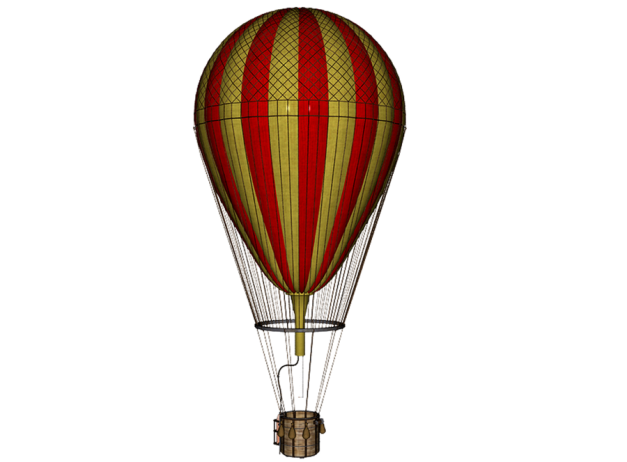 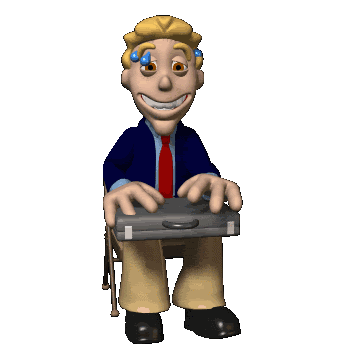 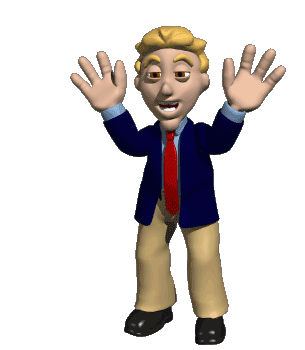 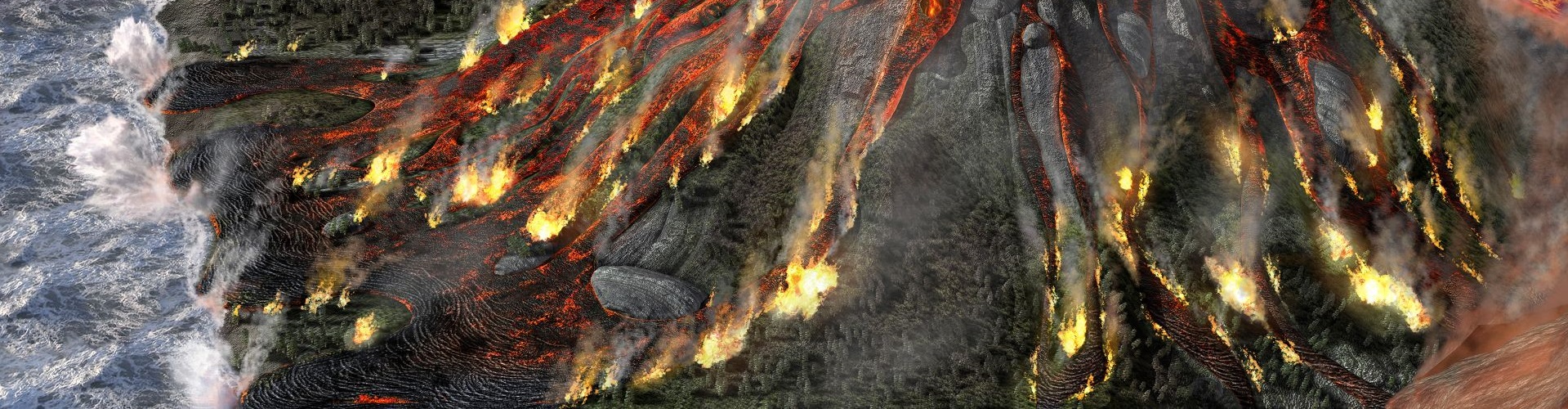 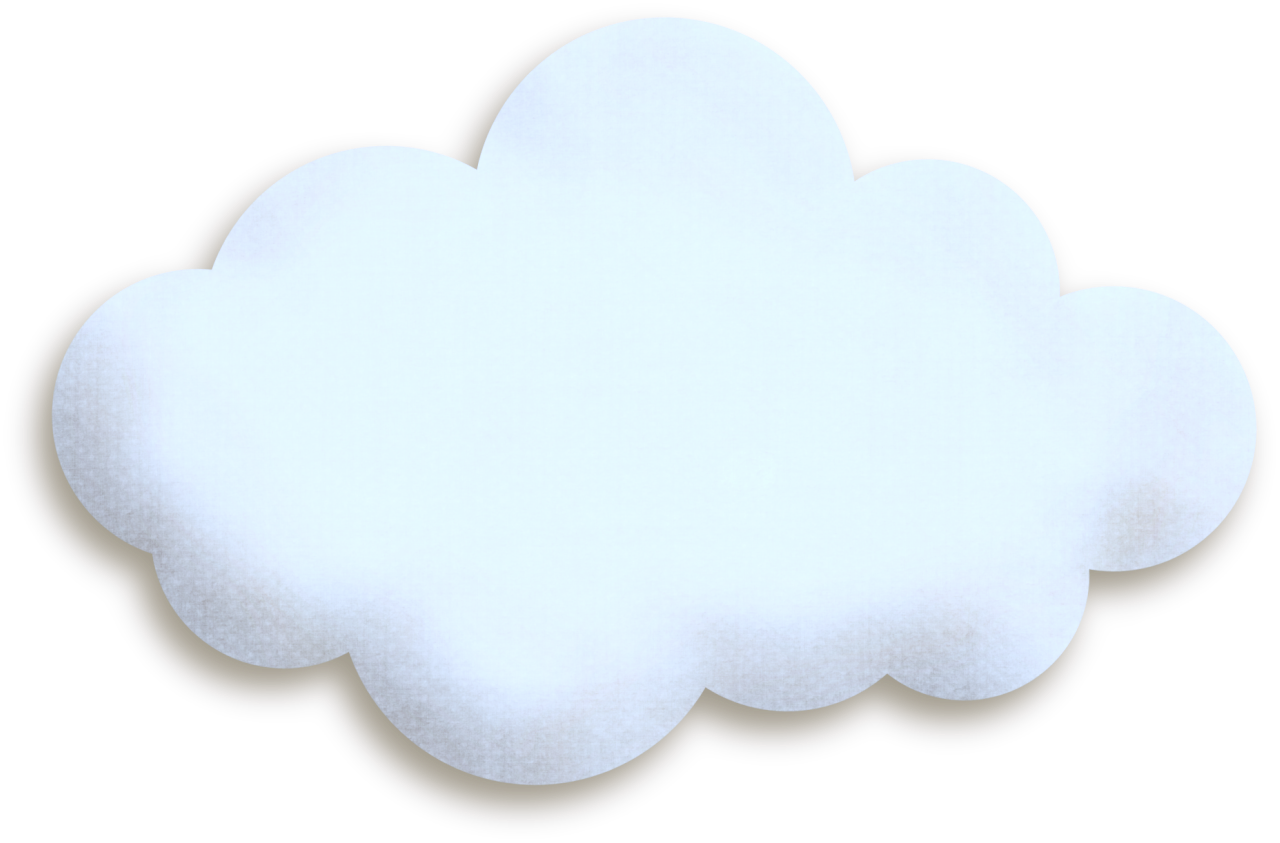 The Politician
may have taken bribes
from his brother’s
construction company.
BACK
www.vk.com/egppt
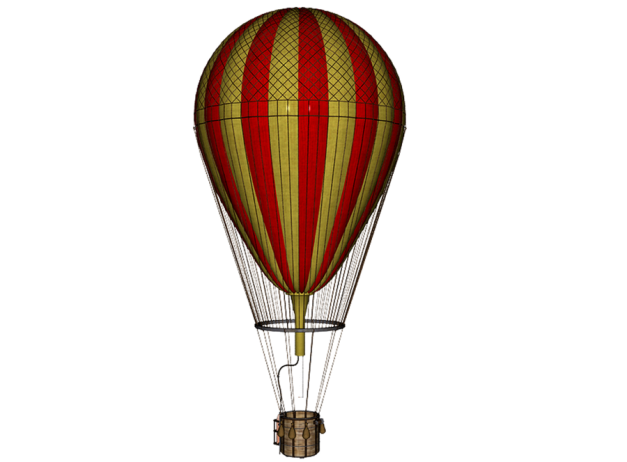 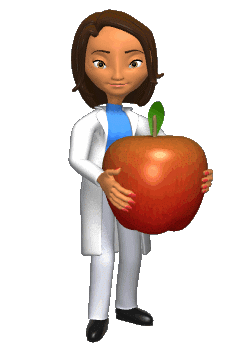 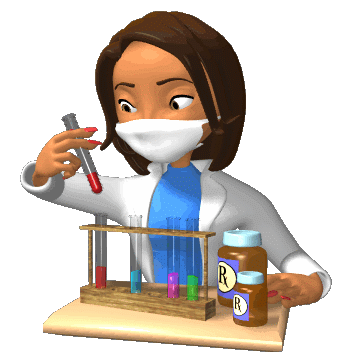 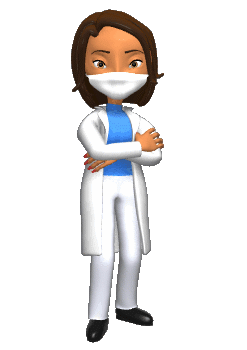 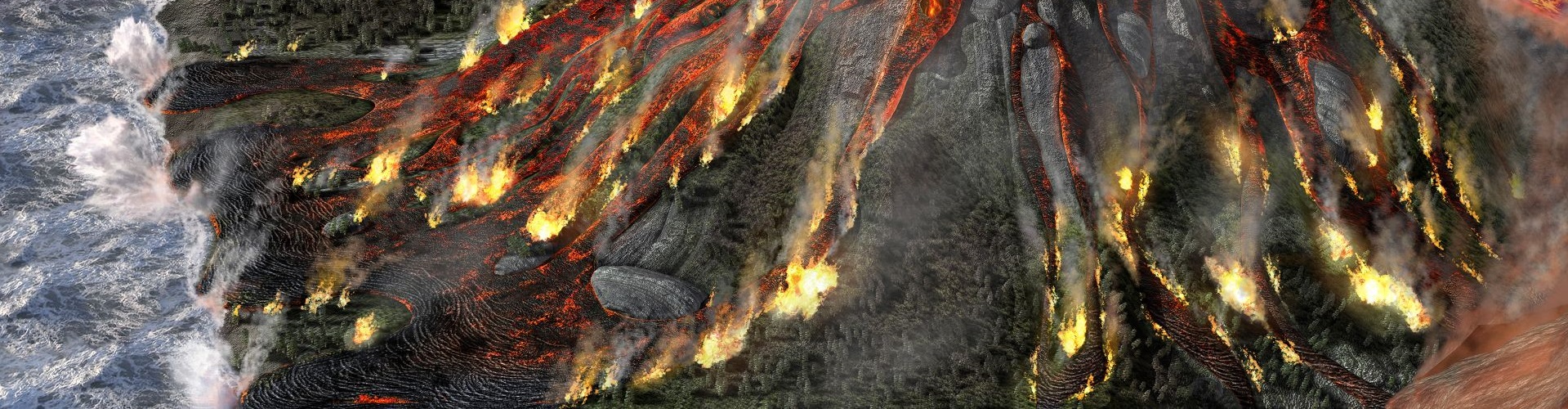 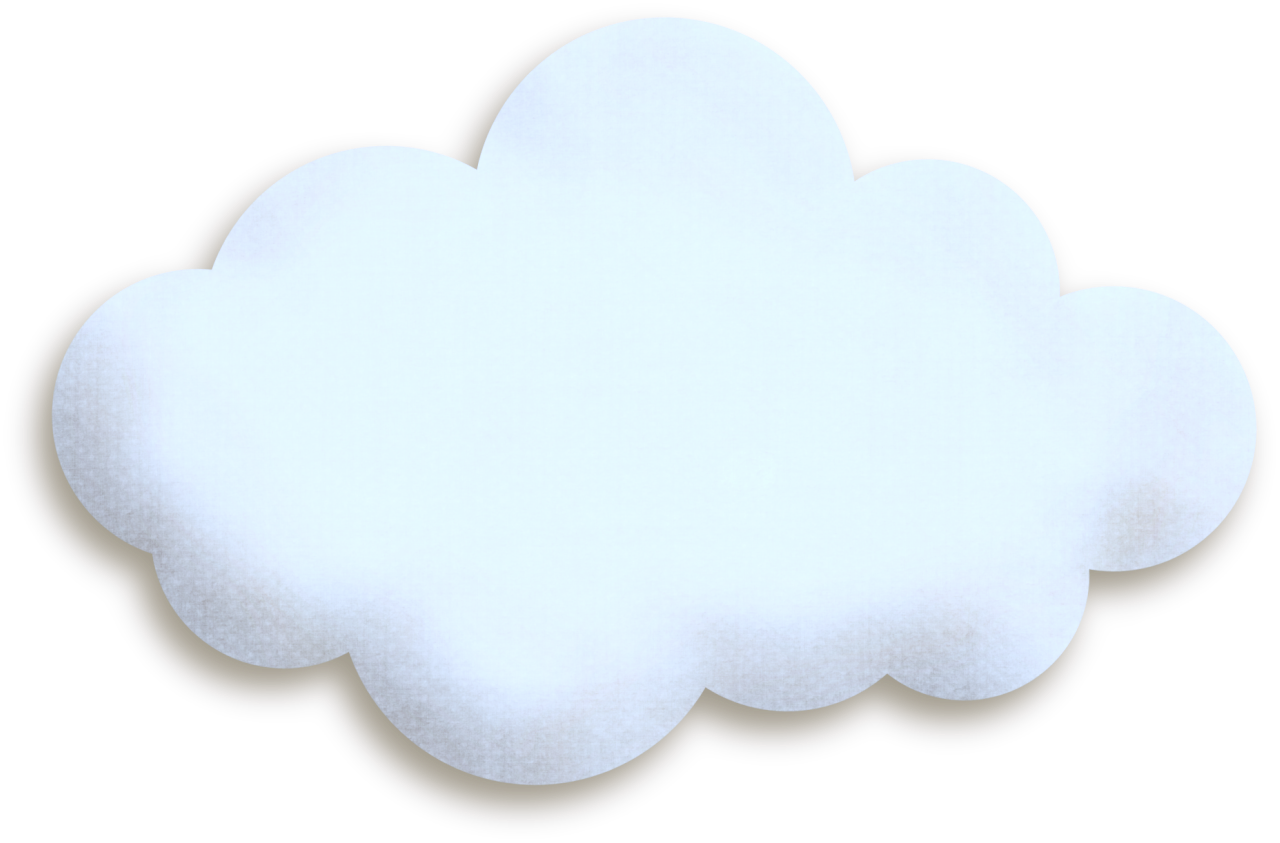 The Nurse
was arrested twice 
for drunk driving
in the last three years.
BACK
www.vk.com/egppt
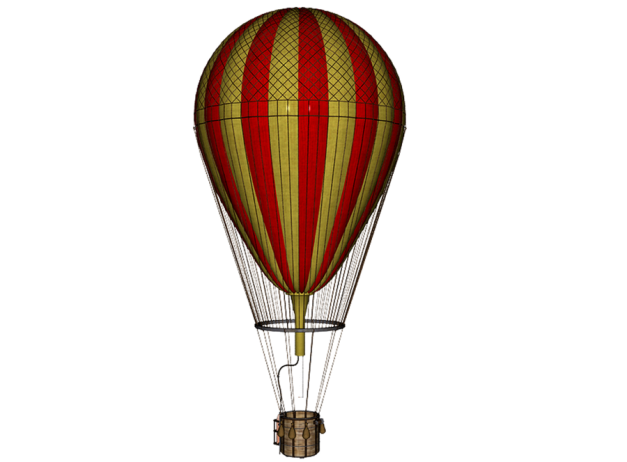 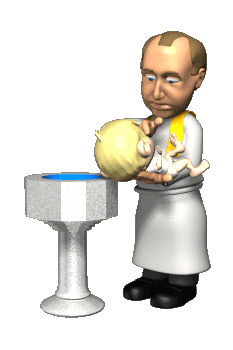 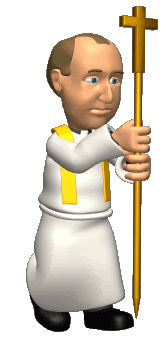 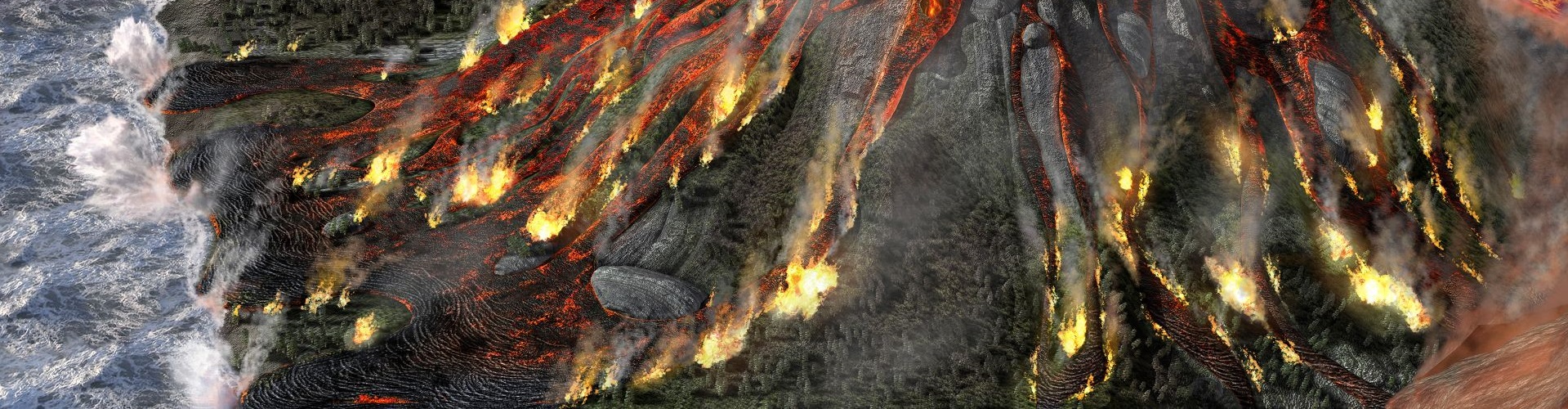 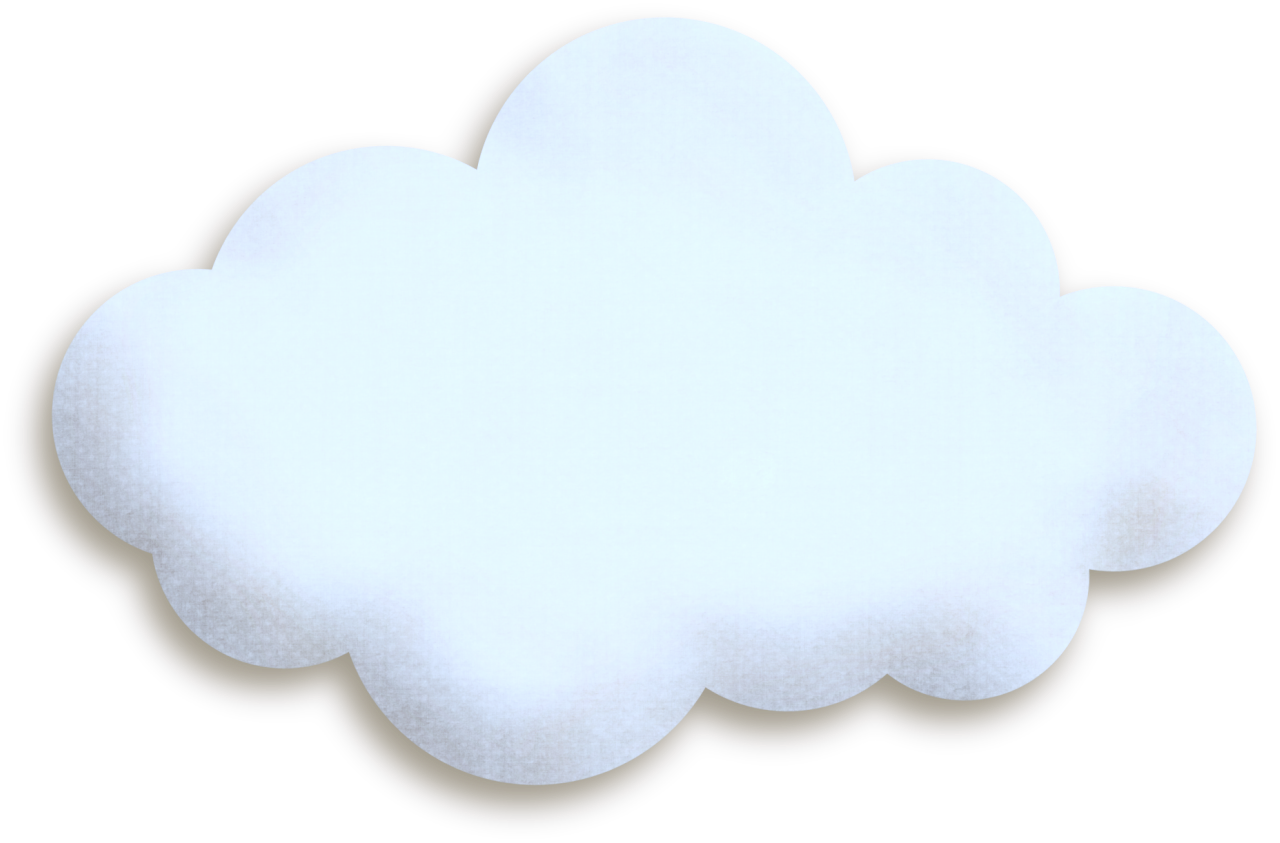 The Priest
fathered a daughter
several years ago
but keeps this a secret.
BACK
www.vk.com/egppt
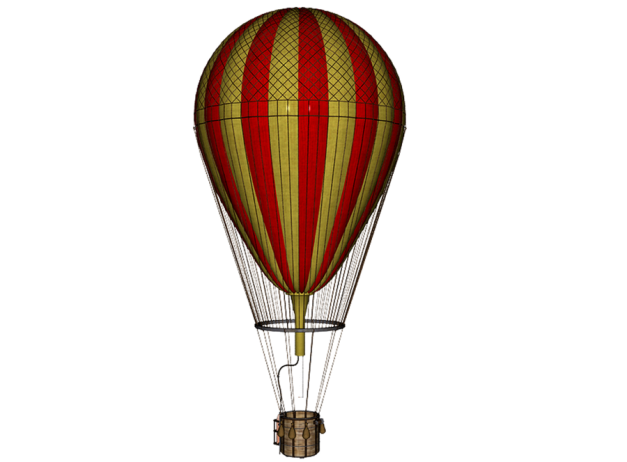 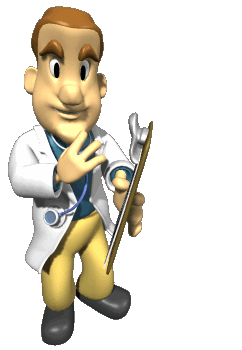 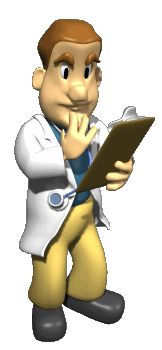 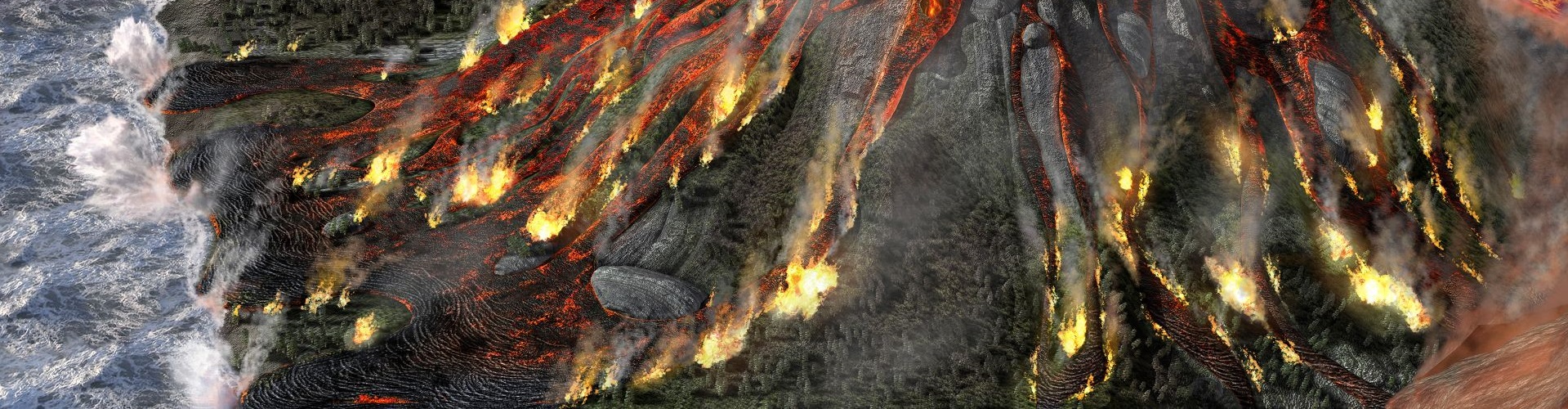 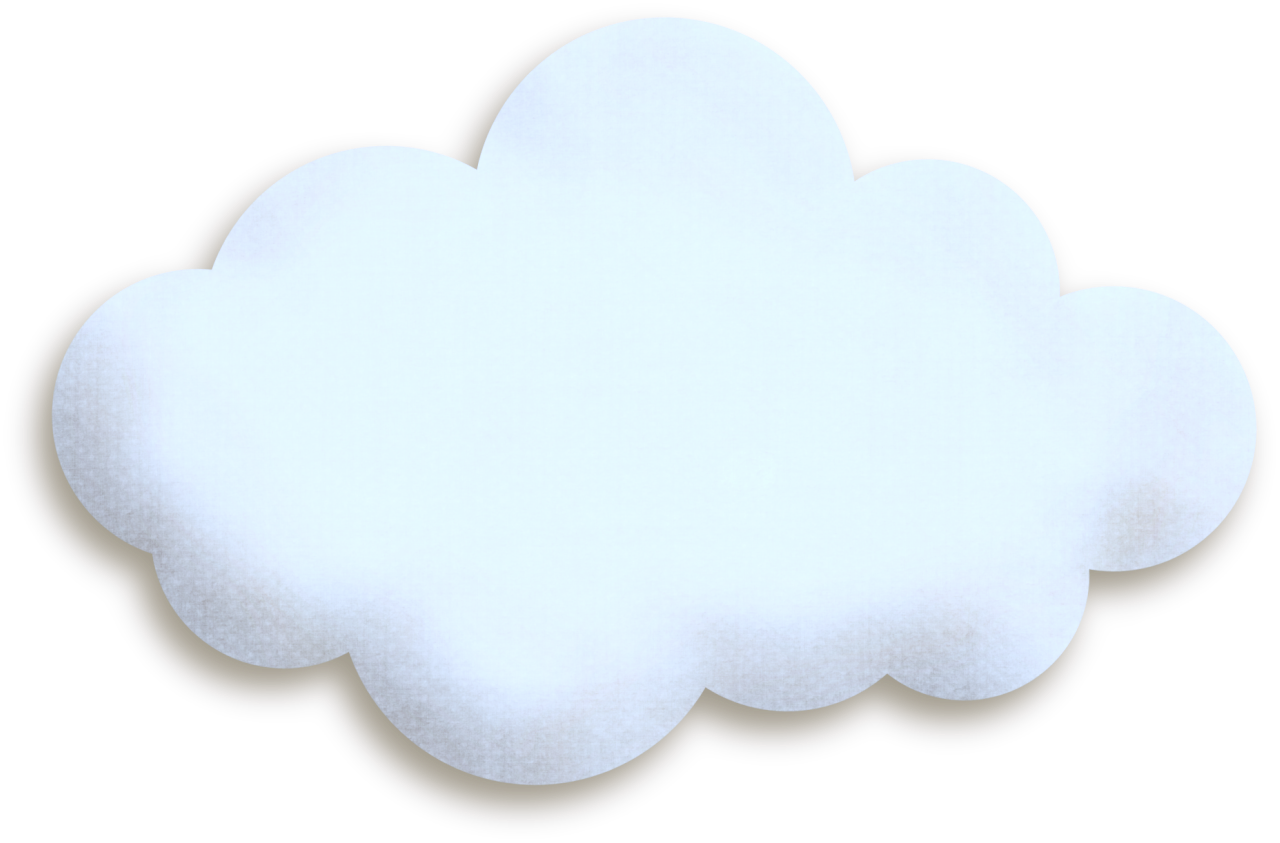 The Doctor
has been accused of
at least a dozen 
malpractice cases.
BACK
www.vk.com/egppt
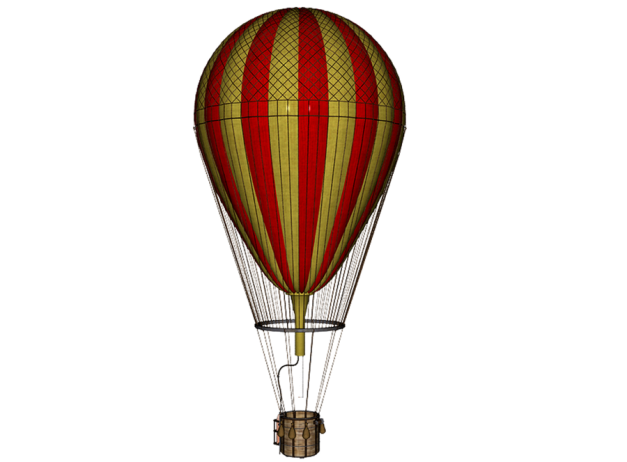 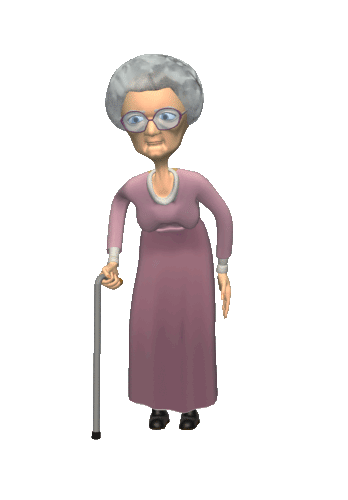 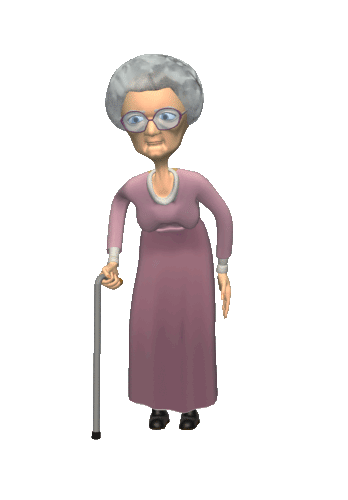 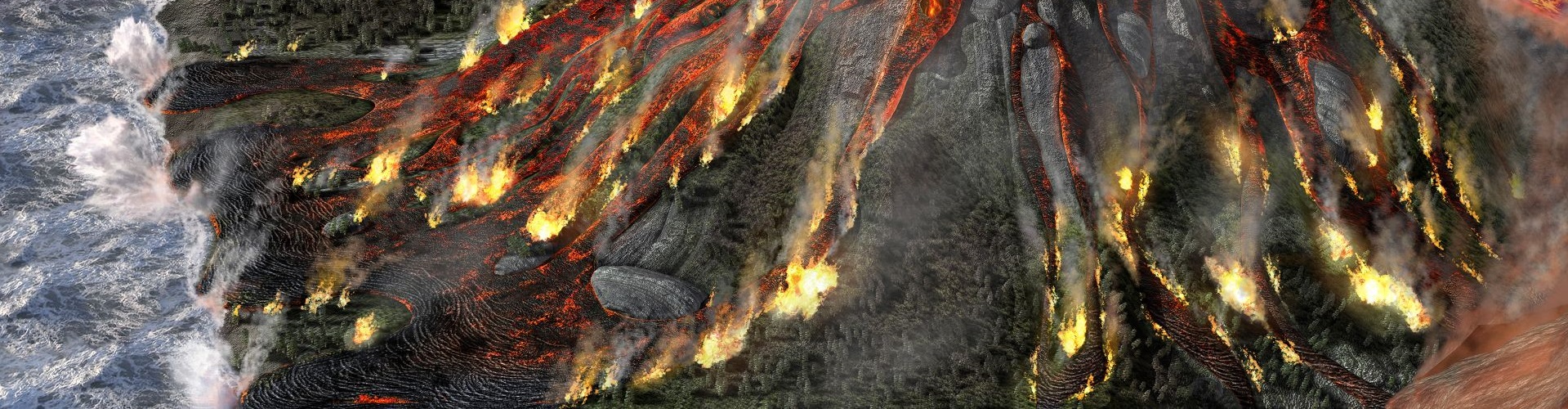 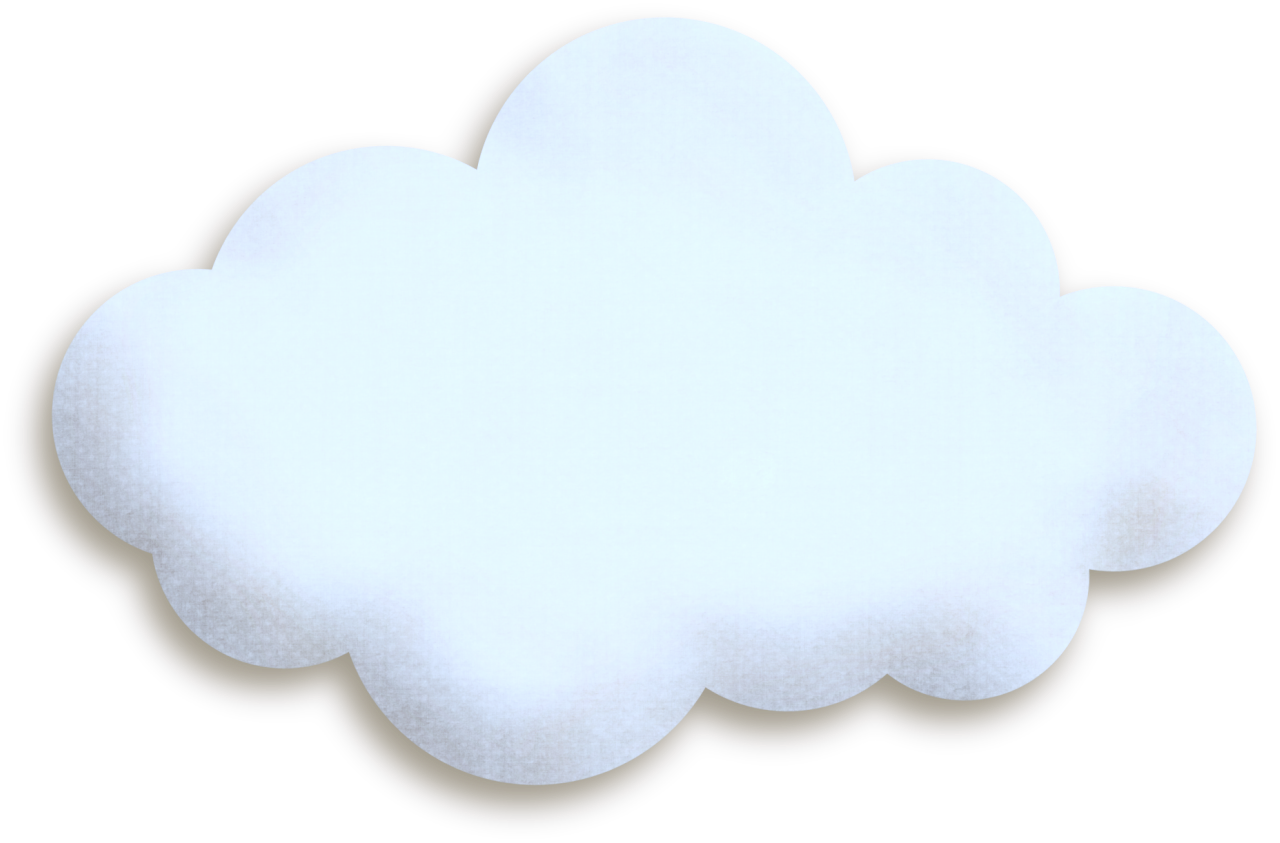 The Volunteer
is suspected for
taking donation money
from the elderly.
BACK
www.vk.com/egppt
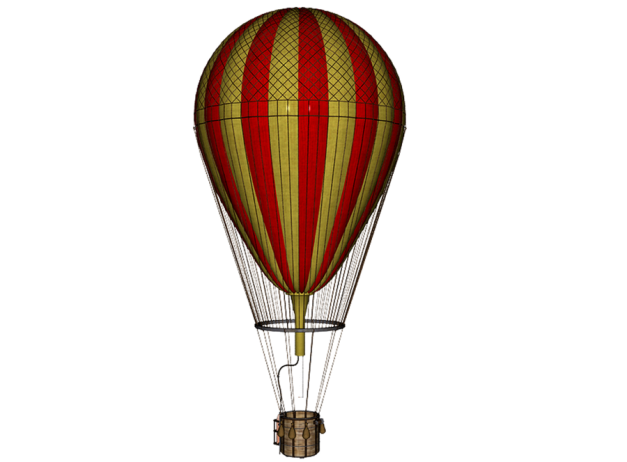 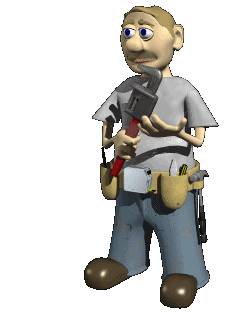 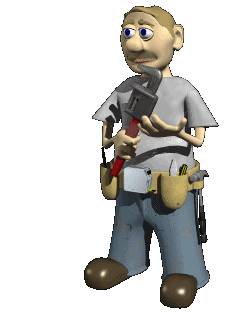 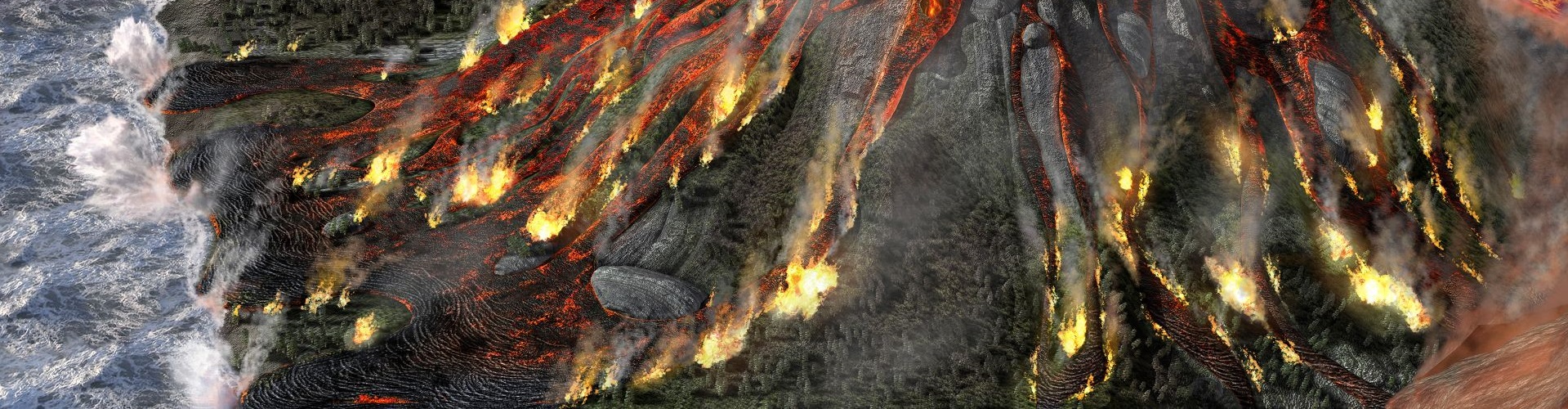 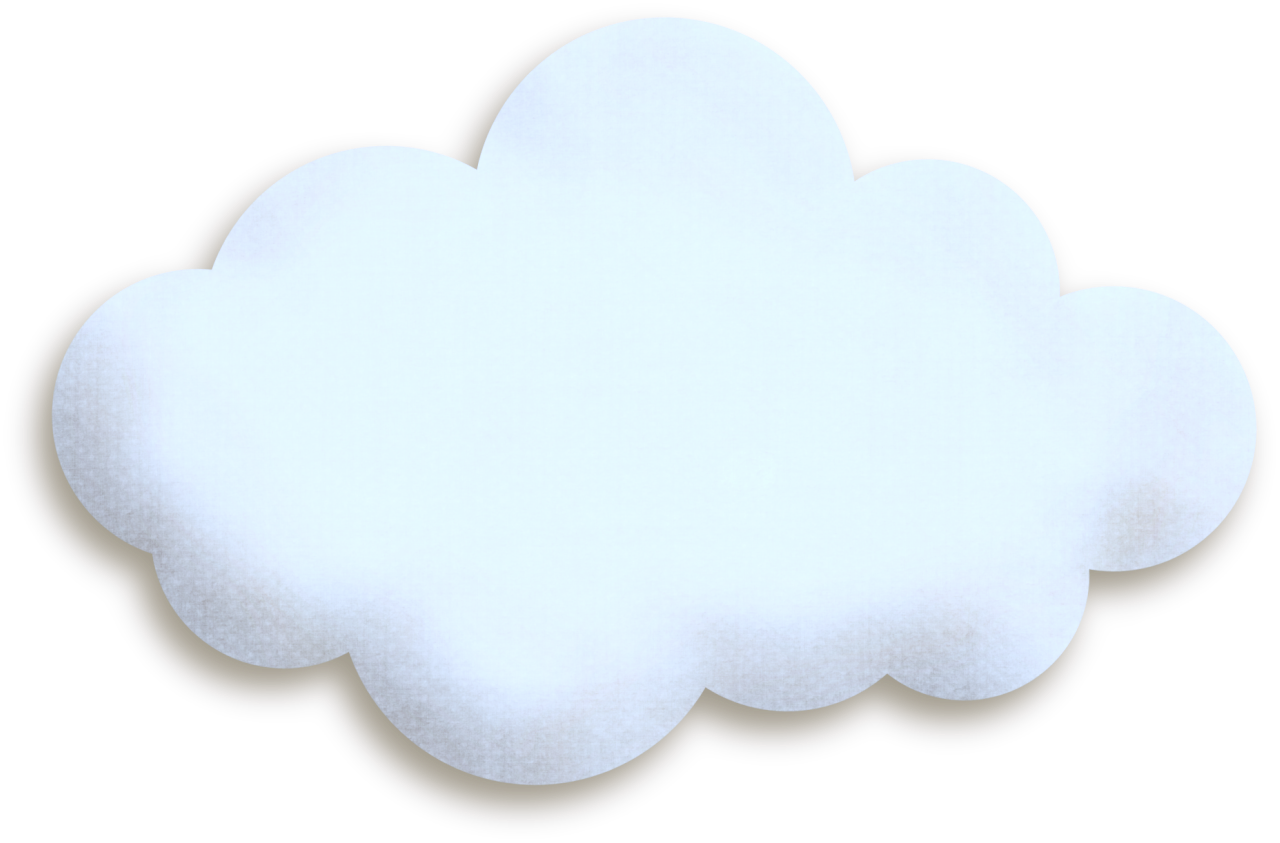 The Builder
collects hand guns and
believes everyone has
the right to own them.
BACK
www.vk.com/egppt